Strany, volby, vlády
Ladislav Mrklas
Osnova předmětu
Politické strany v moderních demokraciích
Typy politických stran
Budoucnost politických stran
Specifika stran v nových demokraciích střední a východní Evropy
Studium stranických systémů v kontextu společenských změn v západních zemích
Stranické systémy a vládnutí
Struktura vlády v parlamentním režimu
Prezidenti, premiéři a jejich vztahy
Většinové volební systémy v praxi
Poměrné volební systémy v praxi
Smíšené volební systémy v praxi
Vztah volebního a stranického systému a jejich vliv na vládnutí
Literatura
Povinná
HLOUŠEK, Vít;, Lubomír KOPEČEK a Jakub ŠEDO. 2018. Politické systémy. 2. vyd. Brno: Barrister & Principal
Hloušek, Vít; Kopeček, Lubomír. 2010. Politické strany. Původ, ideologie a transformace politických stran v západní a střední Evropě. Praha: Grada
Chytilek, Roman; Šedo, Jakub; Lebeda, Tomáš; Čaloud, Dalibor. 2009. Volební systémy. Praha: Portál

Doporučená
SARTORI, Giovanni. Srovnávací ústavní inženýrství. Zkoumání struktur, podnětů a výsledků. 2001. Praha: SLON
Podmínky ke zkoušce
Aktivní přístup při přednáškách – na každé přednášce bude zadáno čtení na příště, v úvodu příští přednášky proběhne diskuse o daném textu /až 40 %/

Ústní zkouška v rozsahu vybraných okruhů k Bc. Státním závěrečným zkouškám /min 60 %/
Politické strany 
v moderních demokraciích
Strany, volby, vlády
Politické strany
Klíčoví aktéři demokratického politického procesu
Drtivá většina liberálních demokracií ve světě se neobejde bez politických stran
Výjimky tvoří Nauru, Marshallovy ostrovy či Tuvalu - demokratické země bez existence politických stran
Politické strany tvoří v moderních konsolidovaných i v nově vzniklých demokraciích páteř demokratického rozhodování
Historicky se strany ukázaly jako nejefektivnější způsob reprezentace zájmů společenských skupin a prosazování jejich cílů
Vládnutí v demokratických režimech = vláda politických stran
Politické strany
Současná demokracie ve své podstatě není nic jiného než „soutěž mezi jednotlivci a zorganizovanými skupinami (primárně politickými stranami) o klíčové pozice v systému vládnutí, a to prostřednictvím regulérních voleb a s vyloučením použití násilí“. 
Česká ústava: „Politický systém je založen na svobodném a dobrovolném vzniku a volné soutěži politických stran.“
Pouze v diktaturách je pro vládnoucí elitu z pochopitelných důvodů politická soutěž nežádoucí.
[Speaker Notes: Drtivá většina liberálních demokracií ve světě se neobejde bez politických stran
Výjimky Nauru, Marshallovy ostrovy či Tuvalu 
= demokratické země bez existence politických stran]
Definice politické strany
LaPalombara, Weiner (1966)
trvalá organizace, tj. organizace, která pravděpodobná přežije své současné vůdce;
dobře zařízená a zjevně trvalá místní organizace, udržující pravidelné a rozmanité vztahy na celostátním měřítku;
rozhodná vůle celostátních a místních vůdců organizace dosáhnout a vykonávat moc, ať už sami nebo s jinými, a nikoli pouze moc ovlivňovat;
snaha vyhledávat lidovou podporu ve volbách nebo jiným způsobem.
Sartori (1976)
strana je jakákoli politická skupina, která se představuje ve volbách a je schopna prostřednictvím voleb umístit kandidáty do veřejných úřadů
Pedersen (1982)
organizace, jakkoli slabě či silně organizovaná, která buď nominuje kandidáty do veřejných funkcí, nebo která alespoň tento záměr deklaruje
Definice politické strany
LaPalombara, Weiner (1966)
trvalá organizace, tj. organizace, která pravděpodobná přežije své současné vůdce;
dobře zařízená a zjevně trvalá místní organizace, udržující pravidelné a rozmanité vztahy na celostátním měřítku;
rozhodná vůle celostátních a místních vůdců organizace dosáhnout a vykonávat moc, ať už sami nebo s jinými, a nikoli pouze moc ovlivňovat;
snaha vyhledávat lidovou podporu ve volbách nebo jiným způsobem.
Sartori (1976)
strana je jakákoli politická skupina, která se představuje ve volbách a je schopna prostřednictvím voleb umístit kandidáty do veřejných úřadů
Pedersen (1982)
organizace, jakkoli slabě či silně organizovaná, která buď nominuje kandidáty do veřejných funkcí, nebo která alespoň tento záměr deklaruje
Funkce politických stran
Artikulace a agregace zájmů – vyjadřují očekávání veřejnosti a požadavky sociálních seskupení (tzv. funkce politického mínění)
Rekrutace politického personálu a výchova budoucí generace – výběr a prezentace kandidátů (tzv. funkce výběru)
Vývoj polického programu – integrují různé zájmy do obecnějšího politického projektu, za kterým sjednocují veřejnost (tzv. funkce integrace)
Podpora politické socializace a participace - vytvářejí spojení mezi občany a politikou (tzv. funkce socializace a participace)
Organizace vlády – volby a obsahování vládních orgánů (tzv. funkce výkonu moci)
Legitimizace politického systému - spojení mezi občany, sociálními skupinami a politickým systémem (tzv. funkce legitimizační)
Role politických stran
souvisí s typem strany podle:
Ideologie
Cílů
Organizační struktury
Historického vývoje
Původu a vzniku
Pozice ve stranickém systému
Vztahu k režimu
Velikosti strany
Role českých a československých politických stran
Rakousko-Uhersko
První republika
Druhá republika
Třetí republika
Komunistický režim
Polistopadové období
Do konce roku 1992
1992-2013
Po 2013
Text na příště
http://miroslavnovak.cz/systemypolitickychstran.pdf 
	kapitola 1. – str. 24-34 a 36-41

Soustřeďte se na téma vzniku stran a to, jak se vznik odráží v jejich fungování!
Typy politických stran
Strany, volby, vlády
Klasifikace podle ideologie
koncept stranických rodin (Klaus von Beyme, 1985)
Liberální a radikální strany
Konzervativní strany
Socialistické a sociálně demokratické strany
Křesťansko-demokratické strany
Komunistické strany
Agrární strany
Regionální a etnické strany
Extrémně pravicové strany
Ekologické strany
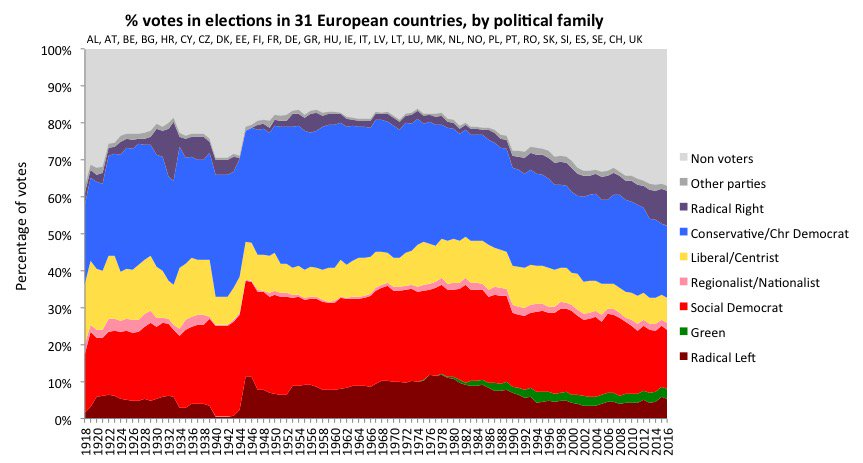 Klasifikace podle cílů politické soupeření
Vote-seeking
Policy-seeking
Office-seeking
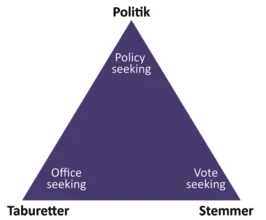 Klasifikace podle organizace
přímé versus nepřímé
individuální členství
typické pro elitní strany a později i strany nově vzniklé
kolektivní členství 
odbory, spolky, zájmové organizace 
typické pro masové strany socialistického, agrárního a křesťanskodemokratického typu 
centralizované versus decentralizované
zpravidla závisí na okolnostech vzniku – době a typu – volební a parlamentní X mimovolební a mimoparlamentní X odštěpení nebo sloučení
může se však měnit v čase
strany volebního typu
souvisí se specifickou konstrukcí politického systému – např. prezidentským režim
Klasifikace podle historického vývoje
Strany mas
Typickými příklady jsou dělnické strany
Strany kádrů/notáblů (M. Duverger)
Strana osobností, nízký počet členů
Catch-all strany (O. von Kirchheimer 1966)
Oslabení role ideologie
Oslabení role řadových členů na úkor vedení strany
Oslabení vztahu strany k určité sociální skupině
Posílení vazby na zájmové skupiny za účelem financování
Klasifikace podle původu – institucionalistický přístup (M. Duverger)
Volební a parlamentní původ strany
Elitní strany (strany kádrů či notáblů)
Volební výbory
Parlamentní kluby - zůstávají klíčovou mocenskou komponentou
Vyšší míra decentralizace a individualizace, silná role lídra
Mimovolební a mimoparlamentní původ strany
Masové strany
Báze existujících zájmových či nátlakových organizací (odbory, komory, intelektuálové, zednáři, církve, veteráni, politické ligy, tajné společnosti apod.)
Přeměna ve stranu, organizační struktura přejata
Více centralizované - místní pobočky vznikají shora - silná kolektivní vedení
Klasifikace podle původu – institucionalistický přístup (M. Duverger)
Strany vzniklé sloučením nebo odštěpením
Mohou vznikat v různých fázích vývoje stranického systému
Souvisejí s celou řadou faktorů:
frakcionalizací stran,
vznikem nových strukturálních konfliktů ve společnosti,
personální poměry ve straně,
otřesem důvěry ve strany a nutností nově oslovovat,
změnou vzorců chování v rámci stranického systému
__________________________
Specifické případy: USA (spíše prezidentský než parlamentní původ), demokratizující se země, země třetího světa…
Klasifikace podle původu – sociální – strukturální přístup
Sociální konflikty
politické strany vznikají z tohoto konfliktu a představují reprezentaci jedné nebo obou stran konfliktu
Sociální třídy
vznikají v důsledku stratifikace, spoluvytvářejí, kolektivní identity a ty jsou živnou půdou pro vznik organizací s potenciálem transformovat se do stran

M. Duverger a jeho přirozené dualismy; světová revoluce a komunisté, zahraniční politika
S. Rokkan a M. S. Lipset - koncept „cleavages“
D.-L. Seiler - genealogická klasifikace stran
R. Inglehart - „silent revolution“ - materialismus versus postmaterialismus
Koncept konfliktních linií (Rokkan/Lipset)
Každé politické soupeření může vyprovokovat vznik konfliktní linie (cleavages) – když je dost silné, může dojit k rozčlenění společnosti na segmenty, které pak v politice reprezentují politické strany
Soudobá podoba stranických systémů je výsledkem historických procesů uvnitř společností – reformace, národní revoluce, průmyslová revoluce, mezinárodní revoluce 1917
Strany a jejich systémy vznikly jako důsledek vytváření vazeb mezi skupinami voličů politickými stranami, jež reprezentují jejich zájmy
Základní sociální konfliktní linie
Typy stran vzniklé konfliktními liniemi
Politické konfliktní linie
Mezinárodní revoluce – reakce na bolševickou revoluci v Rusku – vznik komunistických stran
Vztah k demokratickému systému – fašistické a nacistické strany – občanská společnost X stát
Inglehart – postmateriální X materiální hodnoty a vznik stran zelených
Evropeizace – proevropské X protievropské 
Globalizace – antiglobalizační levice / pravice
Politické pozice v systému
G. Sartori – koncept relevance politických stran (1976)
Rozlišení politických stran podle jejich významu a role v rámci stranického systému
Relevantní strany – hrají roli v rámci stranického systému
Koaliční potenciál – strany jsou brány v potaz jako potenciální účastník procesu vytváření vládních koalic
Vyděračský potenciál – anti-systémové strany- jejich existence ovlivňuje chování a taktiku prosystémových stran
Anti-systémové strany – strany jejichž cíle, ideologie a východiska jsou v zásadním rozporu s demokratickými principy; usilují o svržení stávajícího systému a nahrazení jiným systémem
Extrémní strany – strany na kraji politického spektra
Extrémistické strany – strany, které prosazují extrémistickou politiku
Monotematické strany
„single-issue party“
Strany, které se profilují pouze v 1 klíčové otázce
Trvalejší strany nuceny formulovat komplexní program
strany zelených v původní podobě
Německo, Švédsko, Rakousko 
„proti-evropská“ hnutí
Lidové hnutí proti Evropské unii (Dánsko)
Červnová listina (Švédsko)
antiimigrační strany
Listina Pima Fortuyna (Nizozemsko)
Demokraté Švédska (Švédsko)
Klasifikace politických stran podle velikosti
Kritéria
Podíl hlasů
Podíl mandátů - má největší vliv na postavení ve stranickém systému
Počet členů
Numerický přístup
Jean Blondel - velké min. 40%, malé 10%, střední 15-20%, velmi malé 5 a méně % 
Peter Mair - malá strana - 1-15% ve třech po sobě jdoucích volbách
Malé strany
Maurice Duverger (1991)
Malé strany osobností - „odbory kandidátů na ministry“; centristická pozice - často tzv. pivotální postavení pro tvorbu vládních koalic
Malé strany stálých menšin (národních, etnických, náboženských, geografických,  politických - např. komunisté) - sklon k opozici a protestnímu charakteru; riziko pro integritu země v případě, že jde o většinovou stranu v jistém regionu (Katalánsko, Skotsko, Jižní Tyrolsko…)
Gordon Smith (1991) - 3 kritéria: umístění v prostoru, opoziční/koaliční role, účast v procesu změny
Marginální strana – nachází se na koncích stranického spektra, podle numerického přístupu může být velká, ale má malý koaliční potenciál
Pantová strana – umístěna v blízkosti centra politického spektra, má velký koaliční potenciál
Odtržená strana – nezařaditelná na klasické škále levice- pravice
Malé strany a jejich relevance
Souvisí se stranickým systémem:
V systému predominantní strany (Sartori) a v reálném bipartismu (Duverger) nemá žádná malá strana významný vliv na stranický systém - viz Skandinávie v době predominance soc. dem. nebo britský LibDem, resp. regionálních stran v UK
V systému dvou a půl stran (Blondel) může být „půltá“ strana velmi relevantní a často dokonce pivotální (pantovou) pozici, předpokladem je však její přijatelnost ideologická (viz FDP v Německu do nástupu zelených versus FPO v Rakousku až do 90. let)
V multipartismu s dominantní stranou jsou malé strany velmi důležité (viz koaliční partneři DC v italské 1. rep.)
V multipartismu dokonalém se malé stran seskupují kolem velkých stran a mohou hrát podpůrnou roli, jejich relevance je ale mnohem menší (viz Švýcarsko a zelení)
Jisté případy, kdy malé strany hrají roli „rozhodčího“ - viz FDP nebo situace v Česku v 90. letech
Velké strany
Strany, které získávají min. 30%, obvykle jsou dvě, někdy i jen jedna
Aktuální situace v Evropě takovým stranám příliš nepřeje, resp. někdy staví do této pozice strany, které vlastně ani stranami nejsou 
Strana s většinovým posláním (Duverger) – získává absolutní většinu parlamentních křesel, sama vykonává moc; v bipartismu mohou být i dvě; jsou nutně velmi realistické, protože cítí odpovědnost
Dominantní strana – mnohem silnější než jakákoli jiná strana, ale nemusí získat absolutní většinu mandátů (Duverger), resp. strana s min. 40%, které výrazně přesahuje ostatní strany (Blondel) 
Predominantní strana (Sartori) – alespoň ve 3 volbách po sobě dosahuje absolutního počtu křesel v parlamentu, ale nemusí být výrazně větší než druhá největší strana; kategorie parlamentarismu s převahou politické strany
Ultradominantní strana – spojuje charakteristiky dominantní a predominantní strany
Texty na příště
Budoucnost demokracie patří technologiím. Zejména však 18letým
Budoucnost politických 
stran
Strany, volby, vlády
Zajímavé zdroje k tématu
Political Parties | National Democratic Institute (ndi.org)
future-of-the-political-party.pdf (electoral-reform.org.uk)
CHHJ7131-Democracy-Technology-RP-INTS-200228.pdf (chathamhouse.org)
Základní fenomény
Dealignment
Nástup Gorbačova a konec studené války
Konec iluze o trvalém vítězství liberální demokracie
Globalizace a její ekonomické, bezpečnostní a politické důsledky
Populismus
Nové typy stran
Perspektivy
Dealignment
70. léta - Velká Británie
snižující se třídní hlasování
Oslabení či rozklad tradičních vazeb mezi voliči a stranami
Oslabení cleavages
Zejména stranická identifikace 
Sloužila tradičně k vysvětlení stability
X volatilita
Příčiny fenoménu dealignment
Krátkodobé faktory
Skandály, selhání politiků a stran
Hospodářská krize
Dlouhodobé faktory
Vzrůstající úroveň vzdělání
Rostoucí sociální diverzifikace
Změna v sociální struktuře společnosti
Utlumení velkých sociálních konfliktů
Pluralita médií
Nezávislost médií na politických stranách
Vyšší míra dostupnosti informace o politice
Schopnost voliče obejít se bez informační podpory strany a zorientovat se v politice samostatně
Příčiny fenoménu dealignment
Nová témata
Selhání a změna strategie stran
Nové typy stran přebírají funkce tradičních stran
Catch-all strategie mainstreamových stran
Odcizení stran od voličů
Nástup státního financování stran
Populistické strany
Různé přístupy
Populismus jako plnohodnotná „ideologie“
Radikální hnutí a doktríny obhajující zájmy rolníků (USA, Rusko – konec 19. stol.)
Populismus jako tenká ideologie (thin-centred)
Nesoustředí se na plnohodnotnou vizi společnosti
Vybírá si některé specifické prvky společnosti, zejména politický systém a jeho strukturu
Populismus jako komunikační strategie
Definice populismu
Francisco Panizza (2005): analytické jádro populismu
Lidé a elity jsou chápány jako homogenní skupiny
Mezi lidmi a elitami je antagonistický vztah
Lidé – morálně čistý suverén, který má rozhodovat
Lidé a elity = homogenní skupiny
Lid = homogenní skupina s kolektivními, společnými zájmy
Odmítá dělení společnosti do tříd či jiných skupin (sociální, náboženské…)
Lid – jednotný
Lidé = „obyčejní lidé“
Elita = homogenní skupina s partikulárními zájmy
Sabotuje zájmy a demokratická práva lidu
Usilují o vlastní prospěch
Spojeny s negativními jevy ve společnosti (korupce, zneužívání moci, elitářství, privilegia)
„Anti-political-establishment party“(Andreas Schedler, 1996)
obviňují etablované strany z vytváření exkluzivního mocenského kartelu, neodpovědného a neodpovídajícího lidem
znázorňují veřejné politiky jako homogenní třídu líných, nekompetentních, sebe se obohacujících a po moci bažících lidech a gaunerech
hlavní politická, nikoli sociální „cleavage“ - mezi vládnoucími a ovládanými, voliči a elitami, kartelem elit a mlčící většinou
neútočí na demokracii, ale na způsob výkonu moci
voliči – zrazeni elitami a stranami - není rozdílu mezi opozicí a vládními stranami – proti pol. třídě jako celku
Pojetí a typy populismu
Populismus může být kombinován s různými ideologiemi
Populismus jako strategie bez obsahu
Populismus – nezbytná směs u každé strany, každá strana je do určité míry populistická
__________
Typy populismu
Strany čistě populistické
 odmítají dělení levice vs. pravice jako zastaralé
Populismus jako součást určité ideologie
radikální populistická pravice
(radikální) populistická levice
Od extrémní k populistické pravici
radikálně kritické vůči socioekonomickému a politickému uspořádání (boj proti „establishmentu“)
anti-stranický sentiment
nejsou (alespoň podle své rétoriky) antisystémové
nejsou rasistické
zdůrazňují hodnotové a kulturní rozdíly (nikoli rozdíly biologické)
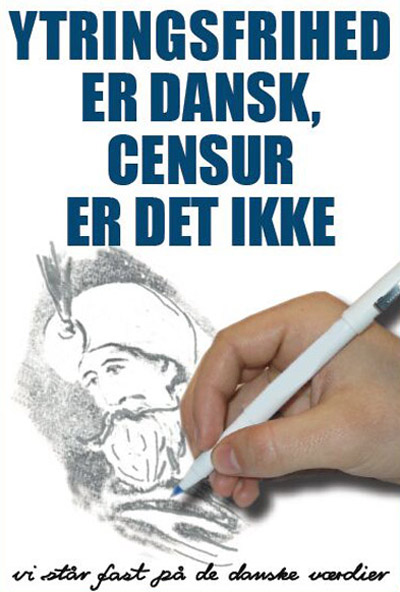 Levicový populismus
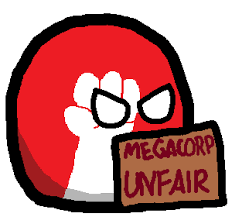 nazývaný také sociální populismus 
politická doktrína, která kombinuje levicovou politiku s populistickou rétorikou a tématy
antielitářství, opozice vůči establishmentu a vystupování za "obyčejné lidi"
témata:
ekonomická demokracie, 
sociální spravedlnost 
skepse vůči globalizaci. 
Socialistická teorie hraje menší roli než v tradičních levicových ideologiích
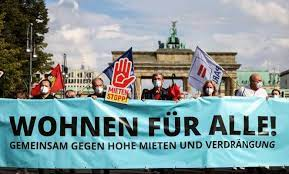 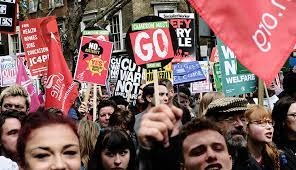 Levicový populismus
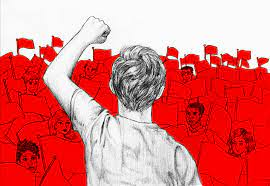 kritika kapitalismu a globalizace je spojena s antimilitarismem jako reakcí na americké intervence
alternativou jsou nacionalistická levicová populistická hnutí v Latinské Americe
podpora práva menšin
nový levicový populismus
reakce na evropskou finanční a dluhovou krizi
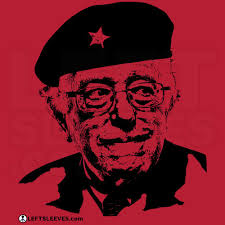 Nové typy stran vzniklé v souvislosti s populismem
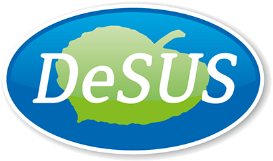 strany typu mluvčí - skupinové zájmy - menšiny, senioři, zemědělci… - nejsou spjaty s žádnou silnou ideologií 
strany typu očišťovatelé a vyzyvatelé - ideologicky „čisté“ alternativy existujících stran, které se zpronevěřily svým idejím, příp. příliš uhnuly jinam 
strany typu proroci - nastolují  zanedbávaná témata
strany typu „projekt novosti“ - časté ve SVE
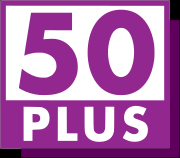 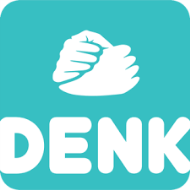 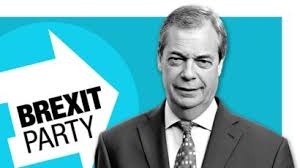 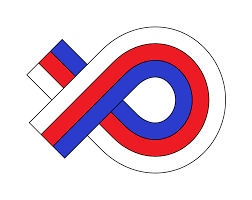 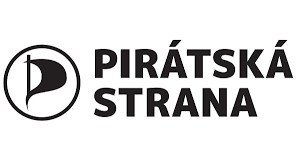 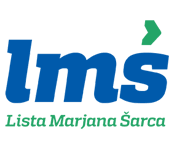 Nové typy stran dle organizace a leadershipu
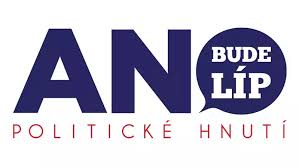 strany typu firma (podnikatelská strana)
digitální (virtuální) strany
strany typu hnutí (nezávislých)
strany typu platforma
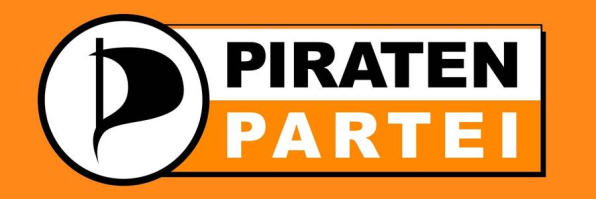 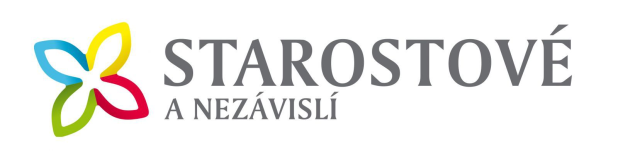 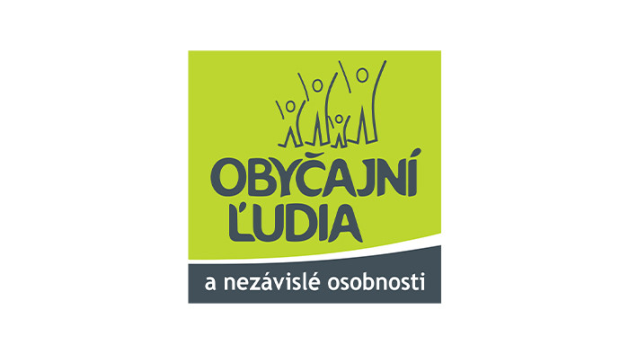 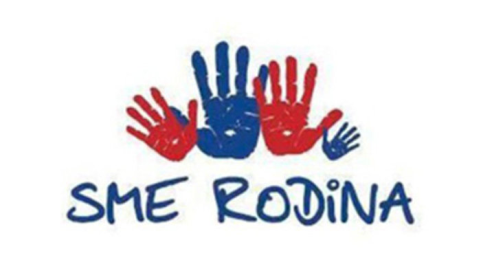 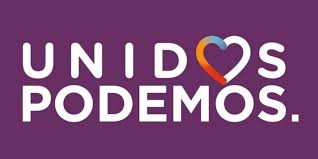 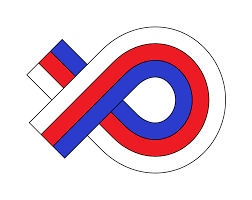 Na příště podcast
Vyprázdněná nebo defektní demokracie. Tak hodnotí stav střední Evropy světoví experti včetně Timothyho Snydera • mujRozhlas
Specifika stran 
v nových demokraciích 
střední a východní Evropy
Strany, volby, vlády
Struktura
Které země patří do střední a východní Evropy
Společné pohnuté dědictví 20. století a rozdílné rysy
Přechody k demokracii po roce 1989
Specifické typy stran 
Aktuální stav a perspektivy
Dědictví mnohonárodnostních říší a „národních“ států
Národnostní a náboženská struktura
Ekonomická vyspělost
Zkušenosti s demokracií
Světové války
Fašismus a nacismus / komunismus
Přechody k demokracii
Evropská unie
NATO
Hloušek, Kopeček: Konfliktní demokracie
Hloušek, Kopeček: Konfliktní demokracie
Hloušek a Kopeček
Nejvýznamnější byly nacionalistická a socioekonomická linie transformace
Jen v Česku se naplno prosadila socioekonomická linie – viz ODS versus ČSSD
Jinde převládla nacionalistická linie – viz postsolidaritní versus postkomunistický blok v Polsku – později vystřídaný dualismem národní konzervatismus versus kosmopolitní liberalismus, národní konzervativci versus socialisté a liberálové v Maďarsku, otázka práv maďarské menšiny na Slovensku, všechny balkánské státy v na čele se zeměmi býv. Jugoslávie…
Ve všech zemích však existovala určitá kombinace – viz Česko a moravistické strany nebo Polsko a liberální protržní část postsolidaritního tábora
Další důležité momenty
Původ a vznik stran
Typy stran z organizačního pohledu
Financování stran a další prvky regulace
______________________________
Spory o podobu režimu v revitalizované podobě 
Vstup do integračních struktur
Globalizace
Imigrace a emigrace, vnitřní migrace
Krize demokracie a nástup autokratických vůdců
Fiala, Strmiska
dynamické pojetí stranické rodiny
´Zdůrazňujeme, že vazba mezi těmito formacemi nemusí být výlučně genetické či ”historické” povahy, nýbrž že může se jednat též o novou  ”spřízněnost volbou”.´  složená identita křesťanských stran versus různé osudy bývalých komunistických státostran
Rozhodující kritérium pro posouzení příslušnosti: 
ideově–programová orientace 
sebeidentifikace strany ve spojení s vnitropolitickým a mezinárodním uznáním této totožnosti 

historický původ strany má druhořadý význam
Strany a stranické rodiny - stav
Rozklad celého stranického systému - všichni s výjimkou Chorvatska, Polska a do značné míry Maďarska a Estonska
Hluboká krize většiny „tradičních“ politických stran první a často i druhé generace - Slovinsko, Česko, Slovensko, Rumunsko, Bulharsko,  Litva, Lotyšsko
Krize tradičních stranických rodin - na prvém místě sociálních demokratů, následovaných liberály a křesťanskými demokraty - zejména Polsko, Maďarsko, Litva a Slovensko 
Nástup (staro)nových a obvykle pravověrnějších stran v rámci tradičních stranických rodin (konzervativci, liberálové, agrárníci) 
Vznik a velký nástup nových formací populistického, protestního, antiestablishmentového typu, včetně jiných alternativ (Piráti, regionalisté)
V některých zemích i významné posílení krajní pravice - V4, Rumunsko, Bulharsko…
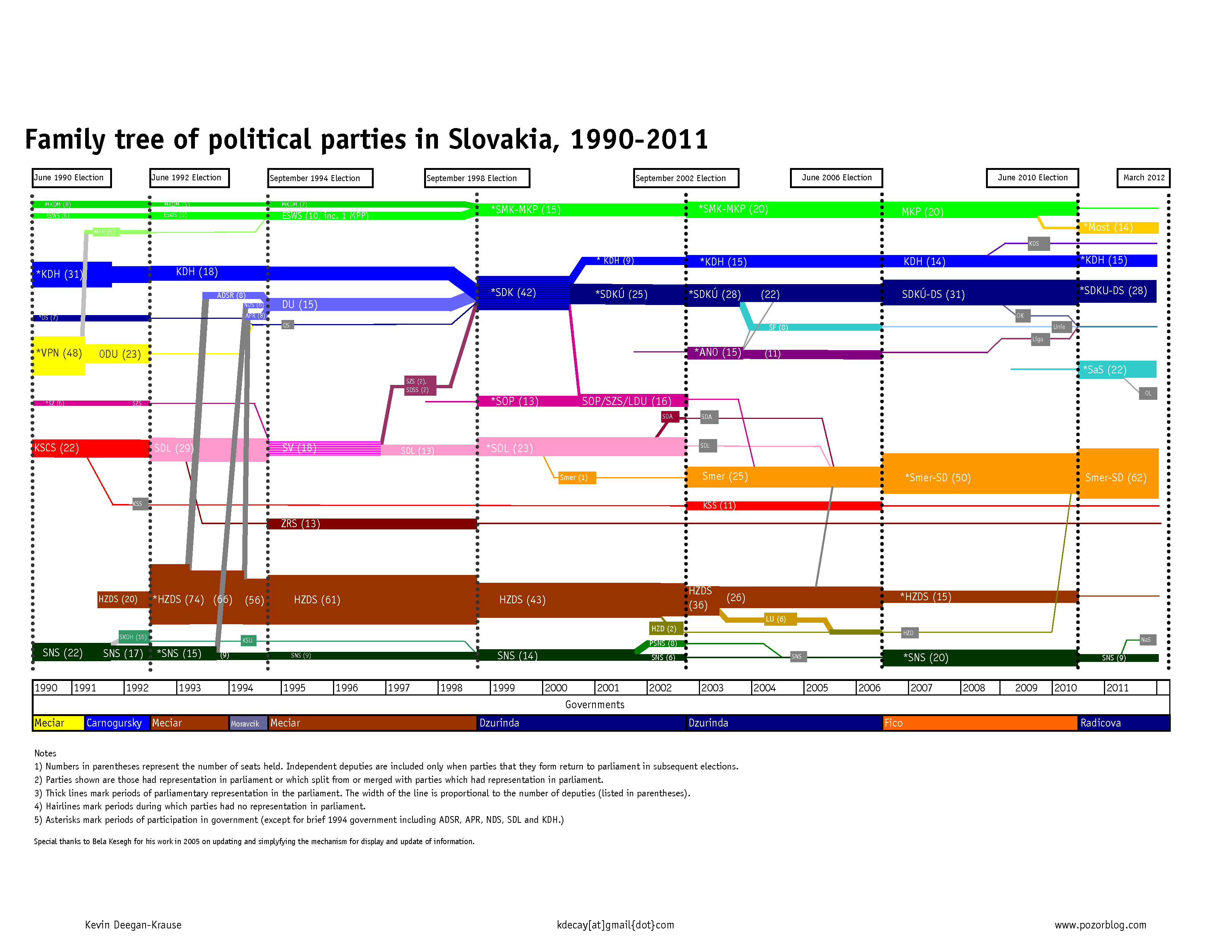 Strany a stranické rodiny - perspektivy
Většina výše zmíněných procesů má spíše tendenci dále růst
V některých případech se nová uskupení stabilizují a po jistou dobu budou hrát roli „tradičních“ stran - viz ANO nebo Smer
Zhroucení nových formací však skýtá prostor pro další nástup populismu a experimentování, spíše než návrat k tradičním stranám
Otázkou je budoucnost národně konzervativních stran (FIDESZ, PiS…) a zejména krajní pravice
Perspektivu mají i uskupení s generačním apelem - mladá generace nebo naopak senioři (resp. předdůchodový věk)
Dá se očekávat úpadek sociálních demokratů, které budou střídat / doplňovat menší (krajně) levicové strany nebo nová levice; anebo budou podléhat populistickým a podnikatelským stranám
Studium stranických systémů 
v kontextu společenských 
změn v západních zemích
Strany, volby, vlády
Proměnné stranických systémů
Počet stran - velikost soutěžního prostoru, hodnotová velikost, jednoduché schéma pro rozdělení 
Organizační uspořádání ve stranách - vnitřní diferenciace a vystupování navenek – soudržnost, stabilita, disciplína, 
Model opozice - střetávání mocenských sil mezi vládou a opozicí, souvisí s počtem a organizačním uspořádáním 
Síla, respektive velikost, politických stran -  souvisí s počtem stran, ale na rozdíl od něj velikost znázorňuje počet křesel a formální sílu jednotlivých stran – počtu klíčová proměnná 
Ideologie – souvisí se sociálním původem stran a prostorem -  koncept polarizace, neboli ideologické vzdálenosti mezi stranami (Sartori), odstředivé a dostředivé tendence stranické soutěže
Dynamika stranických systémů
Souvisí s mnoha proměnnými: 
volatilita voličů, 
frekvence klíčových voleb,
fragmentace stranického systému, 
efektivní počet stran, 
míra disproporcionality, 
úroveň stranické identifikace, 
kontinuita elit,
frekvence změny, 
alternace ve vládě, 
inovace či stálost vládních alternativ ,
přístup k vládnutí – možnost všech stran podílet na vládě
Stabilita stranických systémů
Strukturace
Institucionalizace
Giovanni Sartori a proměnné
Statická část (proměnná) – počet stran, neboli formát
Kolik relevantních jednotek se nachází uvnitř systému
Dynamická část (proměnná) – polarizace, neboli mechanismus 
Mechanismus určuje pomocí kritéria ideologie a ideologické vzdálenosti, jak se strany v ideologickém prostoru chovají a jaké vzorce tvoří.
Duvergerova typologie
proměnné pluralitních systémů:
počet stran 
disciplinovanost (rigidita) vs. nedisciplinovanost (flexibilita)
vzájemná závislost
strany zaměřeny prakticko-technicky X teoreticko-doktrinálně, tj. metafyzicky
strany fungují "dualisticky" neboli bipolárně
Duverger - hlavní rozdělení
bipartismus vs. multipartismus
rigidní (disciplinované) vs. flexibilní (nedisciplinované) strany
strany nezávislé vs. závislé
systémy technické vs. metafyzické
dualistické, tj. bipolární vs. multipolární systémy
Základní typy stranických systémů
Skutečný bipartismus 
Pseudobipartismus
Zdánlivý (dualistický) multipartismus 
Skutečný (multipolární) multipartismus
Typy stranických systémů
Dualistické (bipolární) systémy
Skutečný bipartismus 
Zdánlivý multipartismus 

Multipolární systémy
Pseudobipartismus 
Skutečný multipartismus
Další typy stranických systémů
Polypartismus
Paradualistický systém = "systém dvou stran a půl“ (SRN, BEL, RAK -  v minulosti)
Jean Blondel (1968)
Dvoustranický systém - USA, UK, NZ, AUS
Systém dvou a půl strany - SRN, BEL, IRL, CAN
Multipartismus s dominantní stranou – SWE, ITA
Multipartismus bez dominantní stranou – DEN, FIN, NOR
Giovanni Sartori a „relevantní strany“
Koaliční potenciál
Vyděračský potenciál
Sartoriho klasifikace
Systém dvou stran
Jednobarevné většinové vlády
Alternace u moci
Dostředivé tendence
Umírněný pluralismus
3-5 (6) stran
Dostředivé tendence
Nízká polarizace
Dva bloky stran
Většinové vlády
Polarizovaný pluralismus
Antisystémové strany
Bilaterální opozice
Neodpovědná opozice
Populismus, trumfování
Vysoká polarizace
Odstředivé tendence
[Speaker Notes: Zde konec 20.února]
Systém predominantní strany
Doplňková kategorie
Východiskem Duvergerova „dominantní strana“
50 % a více mandátů po cca 3 volební období
Základní změny ve stranických systémech
Vyšší míra fragmentace – v drtivé většině zemí se významně zvýšil počet relevantních (nebo semirelevantních) stran, a to z těchto důvodů:
vyšší počet konfliktních linií, zpravidla však politických (tedy shora vnesených), 
sílící personifikace různého stupně (celostátní, regionální, lokální), 
sílící regionalizace,
vyšší voličská volatilita, včetně nestálé volební participace.
Sílící polarizace společnosti – nikoli však na původních liniích, ale v důsledku:
střetu mezi zastánci liberální demokracie a autoritáři, resp. populisty, 
nástupu nových agend a ideologií, 
reálného i instrumentalizovaného rozdělení společnosti na elitu a masy,  
personifikace, která přivádí do popředí polarizující osobnosti, 
neuvážených ústavních a institucionálních experimentů: přímá volba prezidenta, nástroje přímé demokracie, nepřiměřené protikorupční akce a z nich vyplývající regulace…
Volby 2019/20 a stranické rodiny
Volby 2021 a stranické rodiny
Střední a východní Evropa (čl. státy EU)
Západní a severní Evropa
Západní a severní Evropa
Středomoří a jižní Evropa
Text na příště
https://www.politologickycasopis.cz/userfiles/file/2008/3/Polcas_2008_3_pp_183_205.pdf
str. 183-197
Stranické systémy a vládnutí
Strany, volby, vlády
Struktura přednášky
Vládní systémy v Evropě
Monarchie / republika
Unitární / regionální / federace
Parlamentní / prezidentská / poloprezidentská (semiprezidentská) / direktoriální
Unikamerální / bikamerální
Postavení premiéra
Typy vlád
Postavení premiéra
Terminologie
premiér, ministerský předseda, předseda vlády, (spolkový) kancléř, první ministr
Existence funkce:
ano – parlamentní a poloprezidentský 
ne – prezidentský a direktoriální
Historický vznik
Faktory
ústavní 
vztahy s hlavou státu
vztahy s parlamentem
vztahy uvnitř vlády
zvykové
stranicko-politické
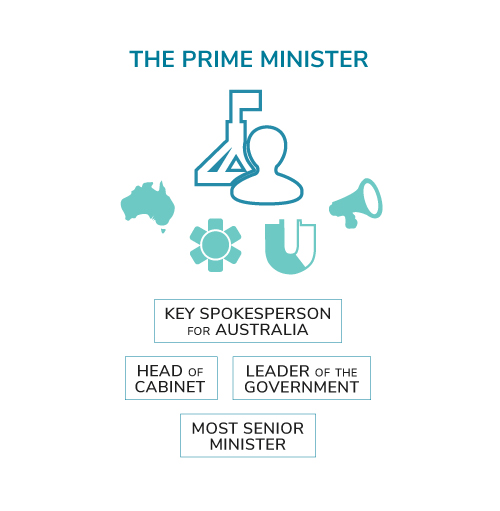 Postavení premiéra v parlamentarismu (Sartori)
první nad nerovnými
je nejdůležitějším představitelem výkonné moci, vůdcem strany a téměř není možnost jej sesadit parlamentním hlasováním, protože dostatečná většina poslanců je jeho stranickými podřízenými, 
jmenuje a odvolává ministry na základě vlastní vůle
první mezi nerovnými
nemusí být výlučně šéfem strany, přesto je parlamentem stěží sesaditelný – často z důvodu konstruktivního vyjádření nedůvěry
může provádět změny členů vlády a sám zůstávat v úřadu
první mezi rovnými
premiérova existence je spojena s jeho ministry, pokud rezignují oni, tak končí i on, 
má nad nimi malou moc a přijímá složení vlády, které je mu vnuceno.
Postavení premiéra v poloprezidencialismu
Základním faktorem je vztah premiér x prezident
Období souhlasných většin
Převahu má zpravidla prezident, který je stranickým vůdcem
Vybírá si premiéra, který je loajální a nemůže mu konkurovat
Premiér se stává vykonavatelem prezidentovy vůle
Pokud premiér přestane hrát tuto roli, bude vyměněn
Období nesouhlasných většin (kohabitace)
Záleží na osobních vztazích P/P, postavení premiéra uvnitř strany (bloku) a soudržnosti vládní většiny
Možná je jak rovnováha P/P, tak převaha premiéra
Typy vlád
dle síly v parlamentu
většinové 
menšinové  
dle počtu partnerů 
jeden – jednobarevná 
více – koaliční vláda
dle ideologické a programové vzdálenosti
propojené 
nepropojené
Teorie koalic
koalice – partnerství 2 a více aktérů
formy koalic:
volební
legislativní 
vládní
navazuje na teorii racionální volby a teorii her
co je racionální?
dosažení maxima cílů za vynaložení minima nákladů
cíle: peníze, moc, křesla v parlamentu, křesla ve vládě
náklady: úsilí, peníze, čas, kompromisy…
v teorii koalic - zajištění potřebné legislativní většiny k prosazení návrhů vlád
Teorie koalice (S. Balík)
Třídy koalic – počet politických a případně i mandátů
Typy koalic – zohledňují ideologickou blízkost či vzdálenost
Struktura vlády 
v parlamentním režimu
Strany, volby, vlády
Složení vlády
Záleží na celkovém charakteru – většinová/menšinová resp. jednobarevná/koaliční, příp. politická/úřednická či jiná
Poměr mezi ministry za jednotlivé strany (případně koalice – viz česká realita)
Poměr mezi klíčovými ministerskými posty: zahraniční věci, vnitro, obrana, finance, hospodářství…
Pro některé strany však mohou být klíčová i jiná ministerstva (zelení a ŽP, křesťanští demokraté a sociální politika, rodina, kultura, agrární strany a zemědělství aj.)
Nestraničtí ministři (odborníci)
Postavení vicepremiéra(ů)
Formálně zastupuje premiéra vlády v době jeho nepřítomnosti
Neformálně jde o „druhé“, „třetího“ a případně dalšího ministra v pořadí po premiérovi
Některé ústavy či další zákony přímo upravují počet 
U jednobarevných vlád tuto funkci obvykle zastává druhý nejsilnější politik vládní strany – viz Deputy Prime Minister Dominic Raab (UK)
U koaličních vlád obvykle tuto pozici či pozice vykonávají zástupci (často předsedové) menších koaličních partnerů – viz Fialova vláda a její čtyři místopředsedové za čtyři koaliční strany nebo spolkový vicekancléř Habeck za Zelené 
Pozice je často spjata s vedením konkrétního ministerstva nebo jiného speciálního vládního orgánu (rady, komise aj.)
Vztahy s premiérem závisejí na celé řadě okolností, především však na síle premiéra
Postavení ministrů
Podřízené premiérovi, avšak záleží na politických souvislostech

Ministři bez portfeje

Řízení ministerstva pověřeným ministrem, případně přímo premiérem

V některých případech může parlament vyslovit nedůvěru i jednotlivým ministrů
Náměstci a státní tajemníci
Různé modely fungování úzkých vedení ministerstev
státní tajemníci
parlamentní státní tajemníci
první náměstci
náměstci 
odborní
političtí
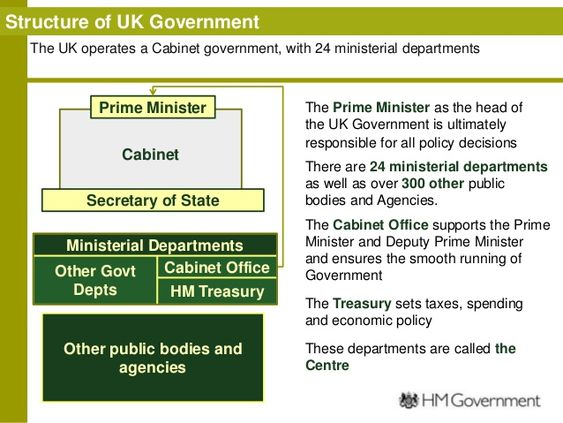 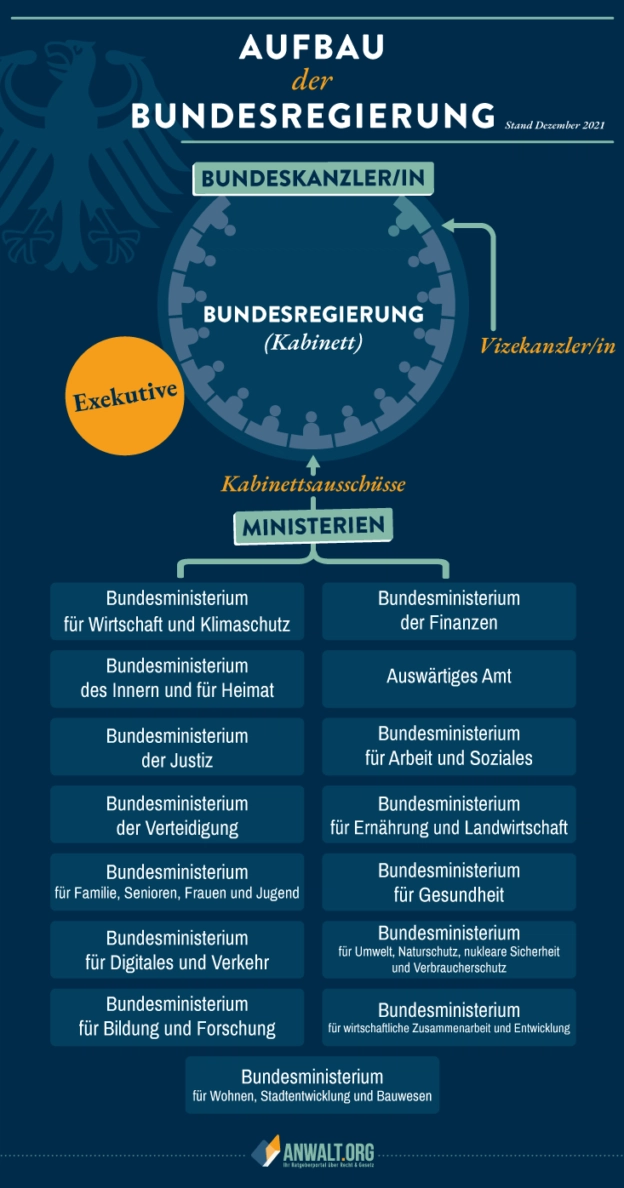 Německo
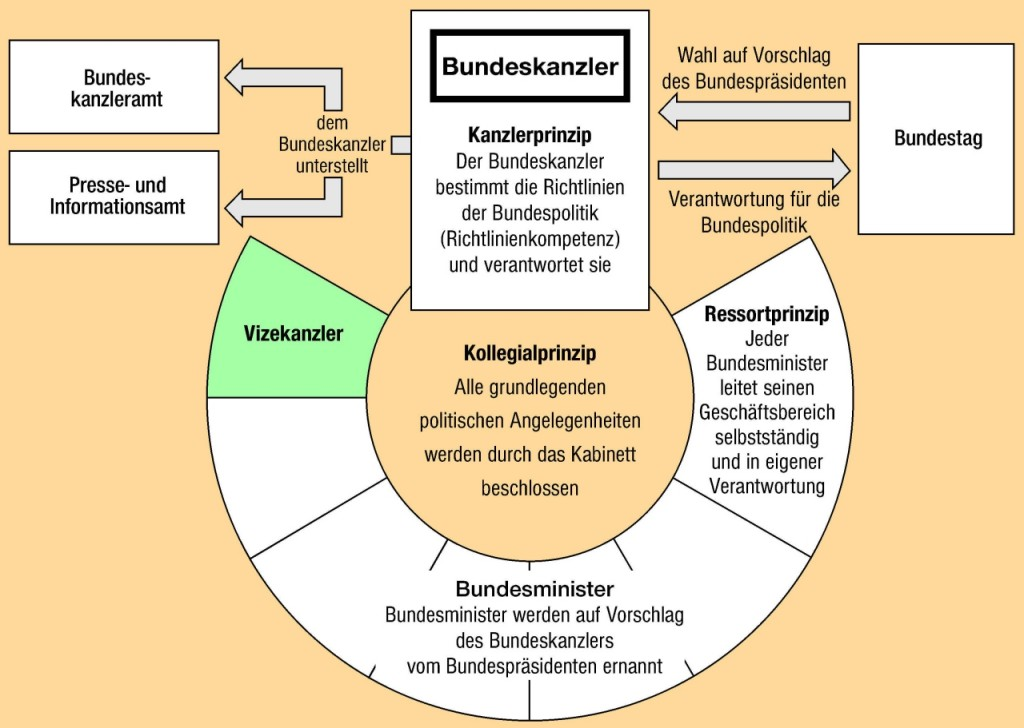 Itálie
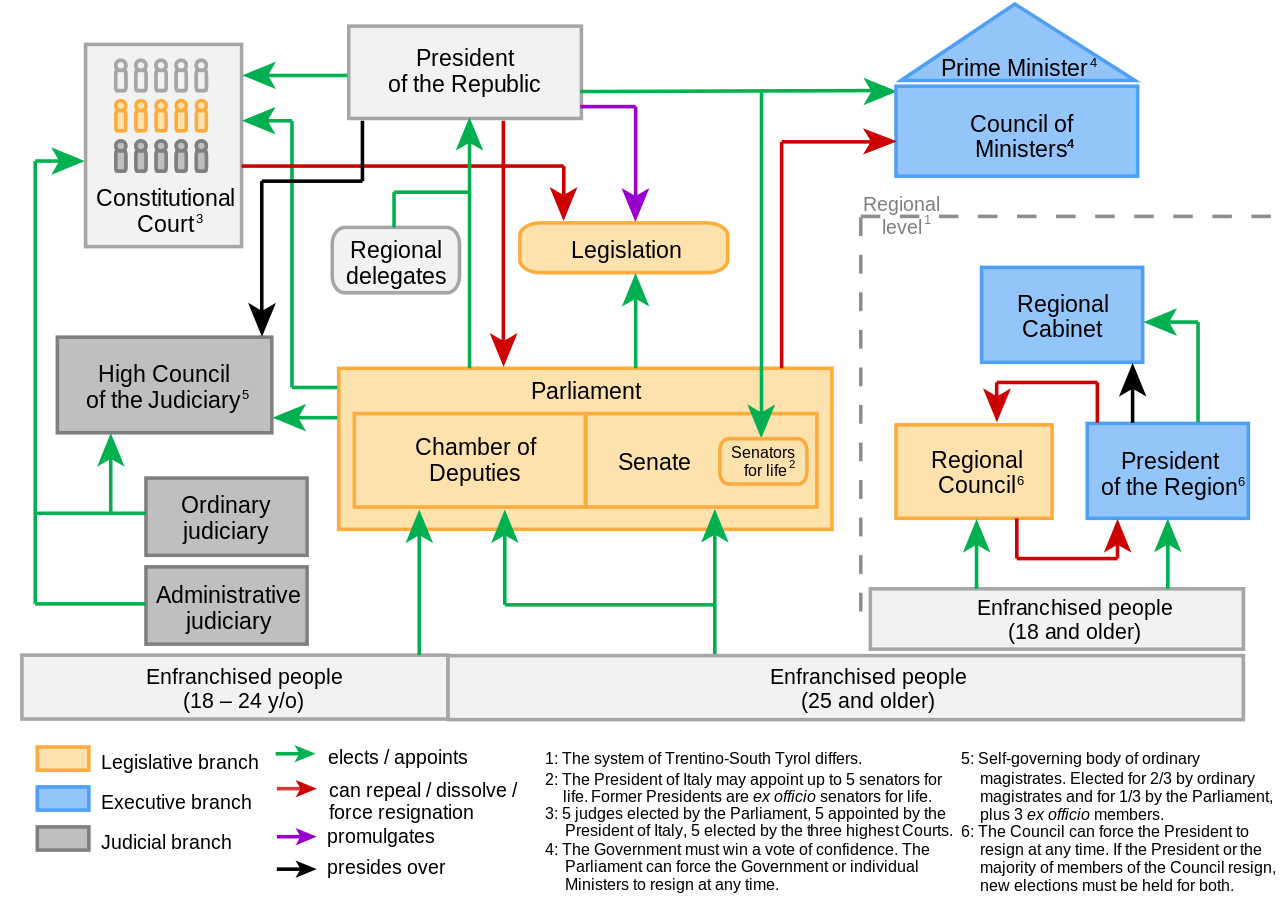 Čtení na příště
Stein, R. Národ ďáblů. Proč si necháváme vládnout? Brno: Masarykova univerzita, 2017, kap. 2, str. 21-40
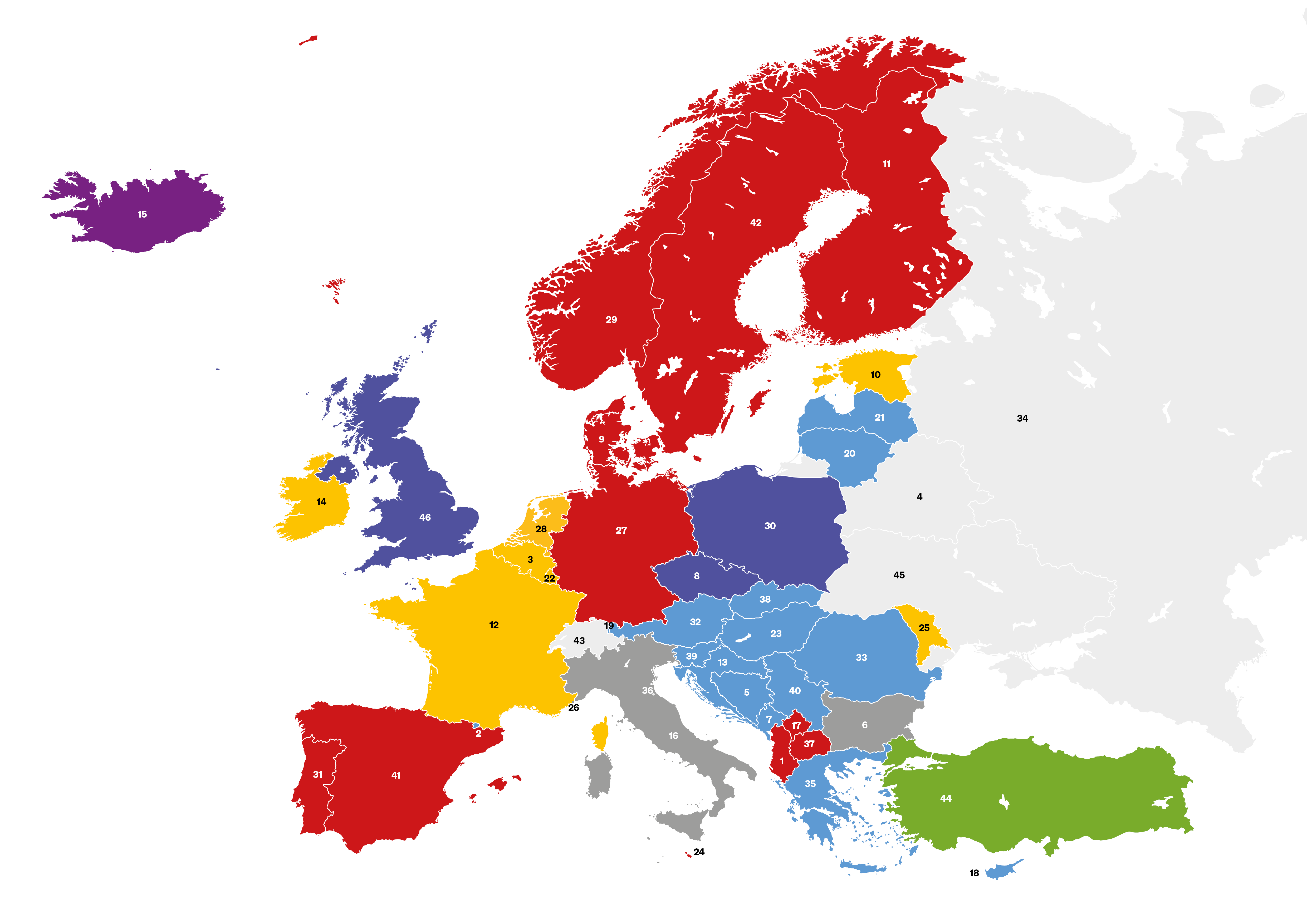 Hlavy vlád v Evropě (2021)
Většinové volební systémy
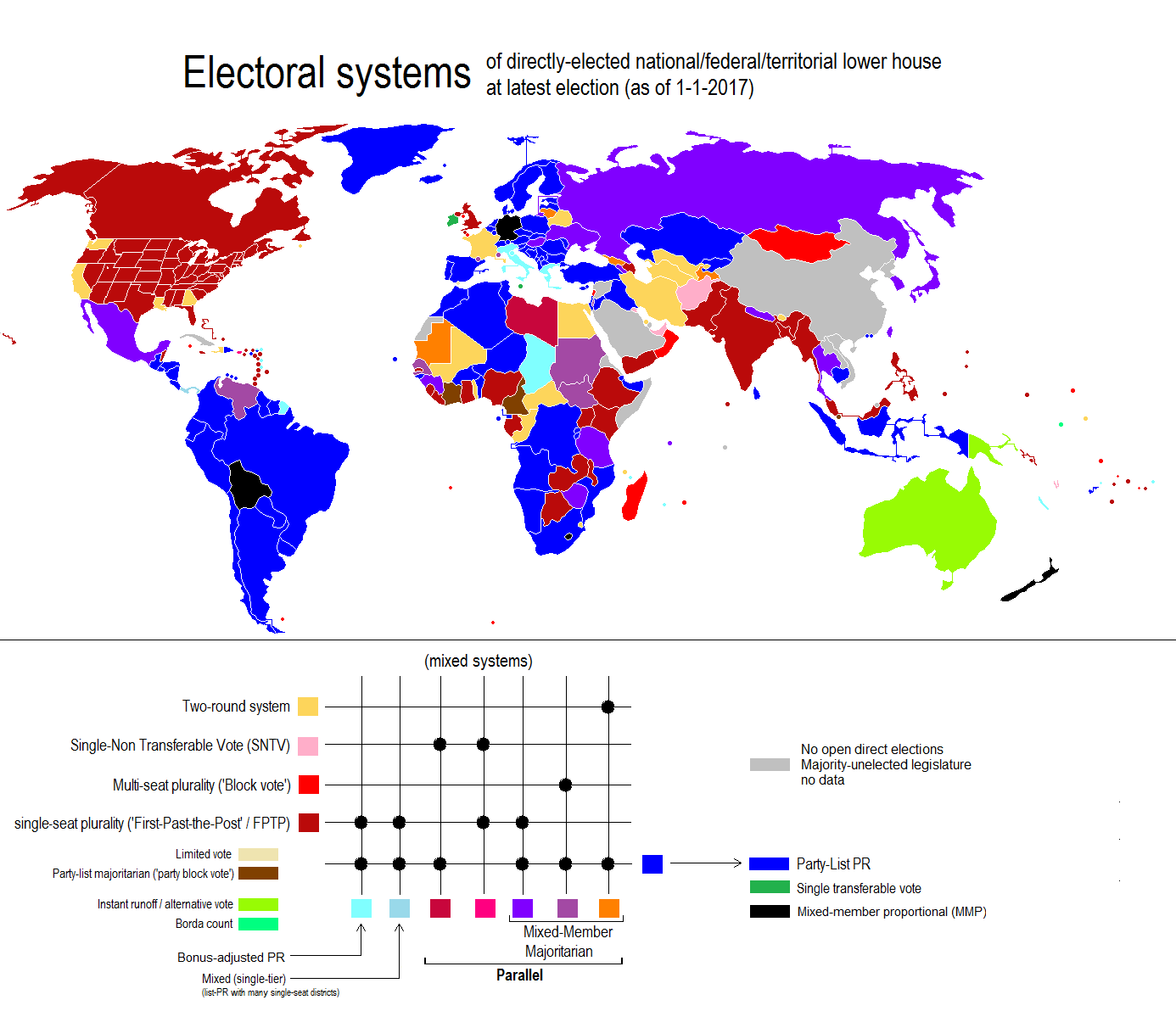 Volební systémy ve světě (2017)
Většinové systémy
Přidělují mandát vítězi (vítězům)
Pokud se ve volebním obvodu rozděluje více mandátů, není jejich snahou rozdělit je v poměru, nýbrž většině hlasů 
Dále se dělí na (možnost různých kombinací):
Relativně většinové 
Absolutně většinové
Jednokolové 
Dvoukolové (TRS)
Většinové systémy
First past the post system (FPTP)
označovaný i jako plurality system
v české literatuře relativně většinový či jednokolový systém, což ovšem není přesné
druhý nejčastěji využívaný systém na světě: více než 60 zemí a dalších více než 60 závislých území plus nespočet regionálních a státních zastupitelských sborů 
USA, Kanada, Indie, Nigérie, Barma, Jamajka, Panama, Keňa, Ghana, Afrika, Amerika, Oceánie, Karibik; častá složka smíšených systémů (např. Německo)
Vlastnosti: jednoduchost, disproporcionalita, nadreprezentace silných a podreprezentace slabších, napomáhá bipartismu – ovšem za jistých předpokladů (viz Sartori)
Blokové hlasování (BV)
FPTP v rámci vícemandátových obvodů – obvykle ne příliš mnoho
Každý volič má tolik hlasů, kolik se volí poslanců (zastupitelů) – ty může rozdělit, ale nemůže je tzv. kumulovat
Mandáty získají ti kandidáti, kteří získali největší počet hlasů
Cca 16 zemí – Kuvajt, Mauritius, Libanon…
Vlastnosti: jednoduchost, disproporcionalita – s velikostí obvodu se se ale snižuje
Limitované hlasování (LV) / jednojmenné nepřenosné hlasování (SNTV)
Modifikace blokového hlasování 
LV – počet hlasů každého voliče je nižší než počet volených poslanců, ale vždycky je vyšší než jeden, hlasy nelze kumulovat
SNTV – totéž jako LV – jen každý volič má jediný hlas; složitá strategická koordinace pro stranu – ta musí umět rozhodnout, kolik a jaké voliče v obvodu postaví
Alokace mandátů stejná jako u BV
LV – Gibraltar, SNTV – do r. 1993 Japonsko, nyní Jordánsko, Afghánistán, Vanuatu
Stranické blokové hlasování (PBV)
Odlišná podoba hlasovacích lístků
Volič si nevybírá mezi kandidáty, ale mezi kandidátními listinami stran – hlas uděluje celé straně
Na rozdíl od proporčního systému ale všechny mandáty získává ta strana, která obdrží největší počet hlasů!
Vůbec nejvíce disproporční užívaný systém – ještě větší bonus pro silné strany
Kamerun, Čad, Egypt, Pobřeží slonoviny, Singapur
Alternativní hlasování (AV)
Jednokolová alternativa absolutní většiny
Nazývá se též „australské hlasování“ nebo „preferenční hlasování“
V rámci jednoho kola vyjadřuje volič několik preferencí – kandidáty na hlasovacím lístku označuje číslicemi podle toho, v jakém pořadí by je volil
Nejprve jsou sečteny „první“ preference, pokud nikdo nezíská většinu, začne se přerozdělovat, nejslabší kandidát je vyřazen a jeho druhé preference přiřazeny zbývajícím kandidátům, takto se pokračuje až do okamžiku, kdy některý z kandidátů získá absolutní většinu prvních a dalších preferencí
Nevýhodou je složitost a nesrozumitelnost pro řadu voličů, výhodou malé propadání hlasů nebo možnost strategického hlasování 
Různé typy dle povinnosti/volitelnosti alternativního hlasování
V praxi takřka výhradně Pacifik: Austrálie, Fidži, Papua - N. Guinea
Účinky AV
Produkce vítězů s absolutní většinou
Nápomoc při agregaci příbuzných zájmů
Zabránění tříštění hlasů
Sofistikovaná informace ze strany voličů
„preferenční výměna“ jako prostředek centrismu a umírněnosti politiky
Doplňkové hlasování (SV)
Jiný mechanismus zpracování odevzdaných preferencí
Volič označí číslicemi 1, 2, 3 kandidáty podle svého pořadí
Pokud nikdo nezíská absolutní většinu z první preferencí, zůstávají jen dva nejúspěšnější – systém tak leží někde mezi AV a TRS
V praxi např. starosta Londýna nebo prezident Šrí Lanky
Bordovo hlasování/Borda count (BC)
Lze využít v jedno i vícemandátových obvodech
Volič seřadí kandidáty – jeho hlas ale nemá přenositelný charakter – každé místo v pořadí je spojeno s určitým počtem bodů, které kandidát získá – vítězí ten kandidát, který získá největší počet bodů; nebo ve vícemandátovém obvodu více kandidátů na prvních místech
Nauru, italská a maďarská menšina ve Slovinsku
Kumulativní hlasování (CV)
Modifikace blokového hlasování
Volič může své hlasy kumulovat ve prospěch menšího počtu kandidátů
Dvoukolový systém s uzavřeným 2. kolem
Někdy též zvaný prezidentský
Senát PČR
Dvoukolový systém s otevřeným 2. kolem
Někdy též zvaný parlamentní
Různé nastavení hranice pro postup do 2. kola
Francie a dalších takřka 20 zemí – Mali, Haiti, Vietnam, SAR, Írán, Uzbekistán; součást smíšeného systému – Litva, Gruzie
Spojené Království
Dualismus
Od druhé poloviny 19. století - konzervativci versus liberálové (specifické postavení Irska)
1905-1935 - nahrazování liberálů labouristy - dočasný tripartismus
Po roce 1935 - konzervativci versus labouristé
Souboj dle jedné konfliktní linie - levice - pravice
Obě hlavní strany měly dlouhá desetiletí svoje bašty a ve skutečnosti se bojovalo jen o desítky mandátů (zj. Midlands)
Od poloviny 70. let - posilování liberálních demokratů a regionalistických formací (SNP a PC)
Po roce 2000
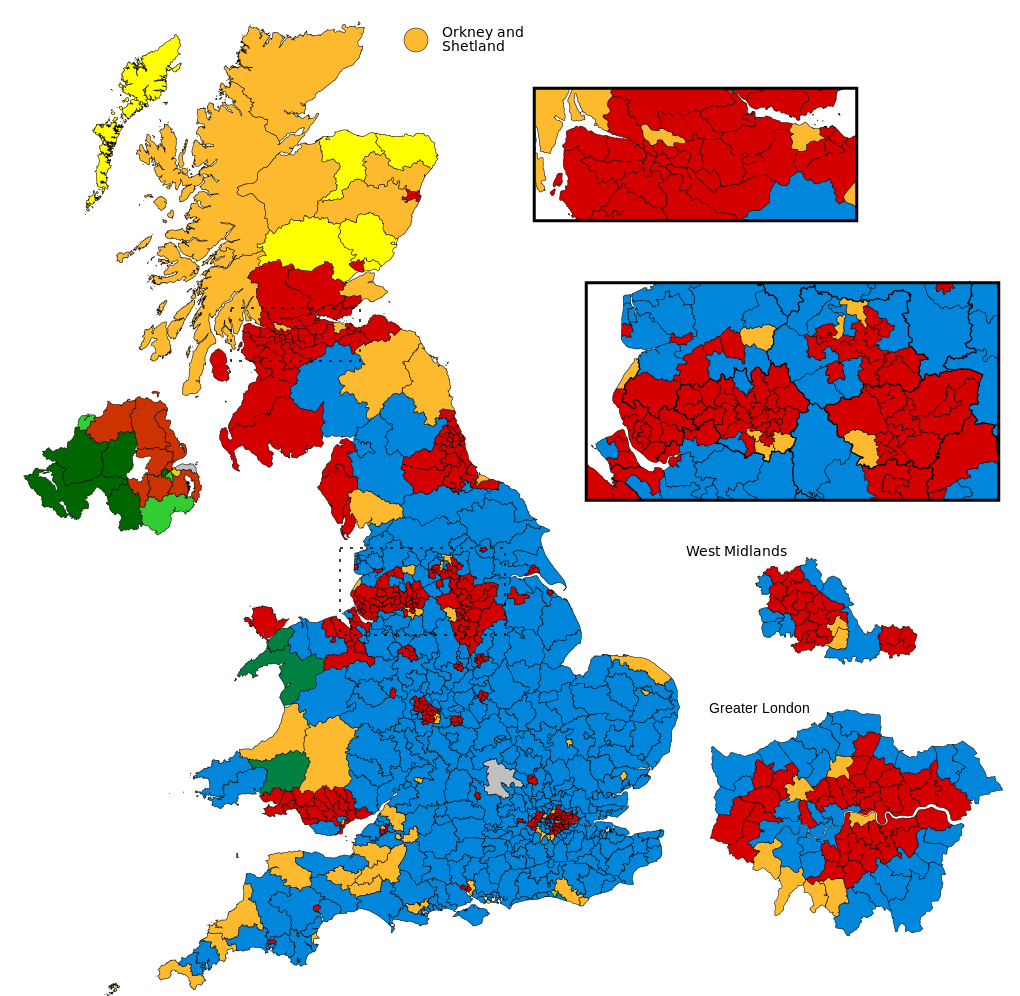 2010

výsledky
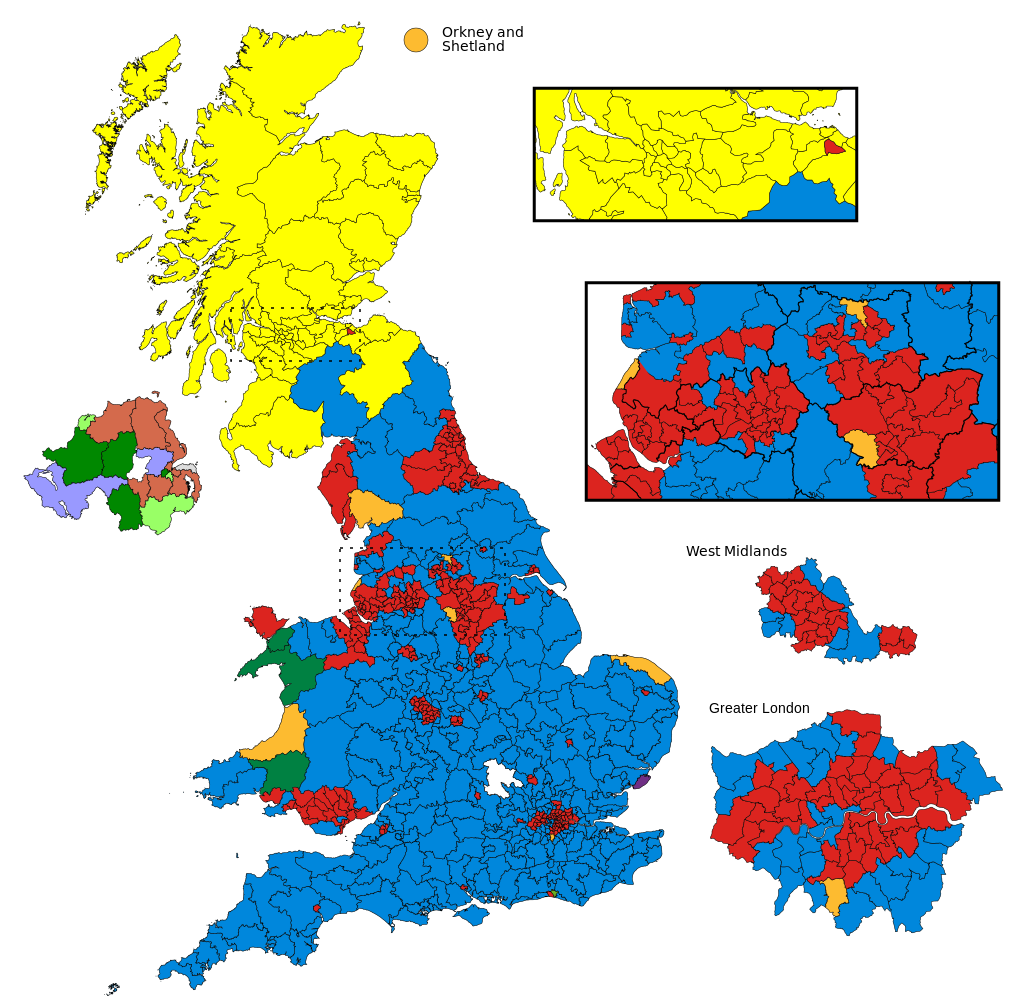 2015

výsledky
„Maggie“
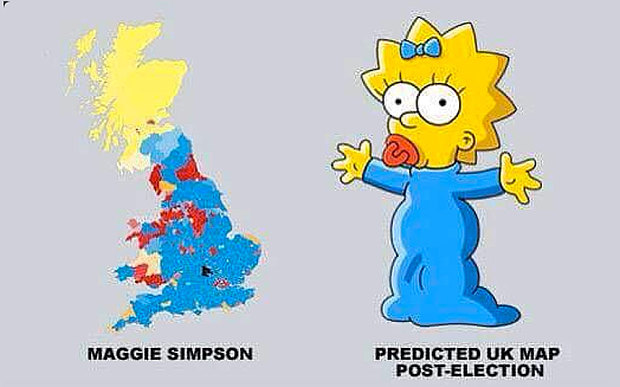 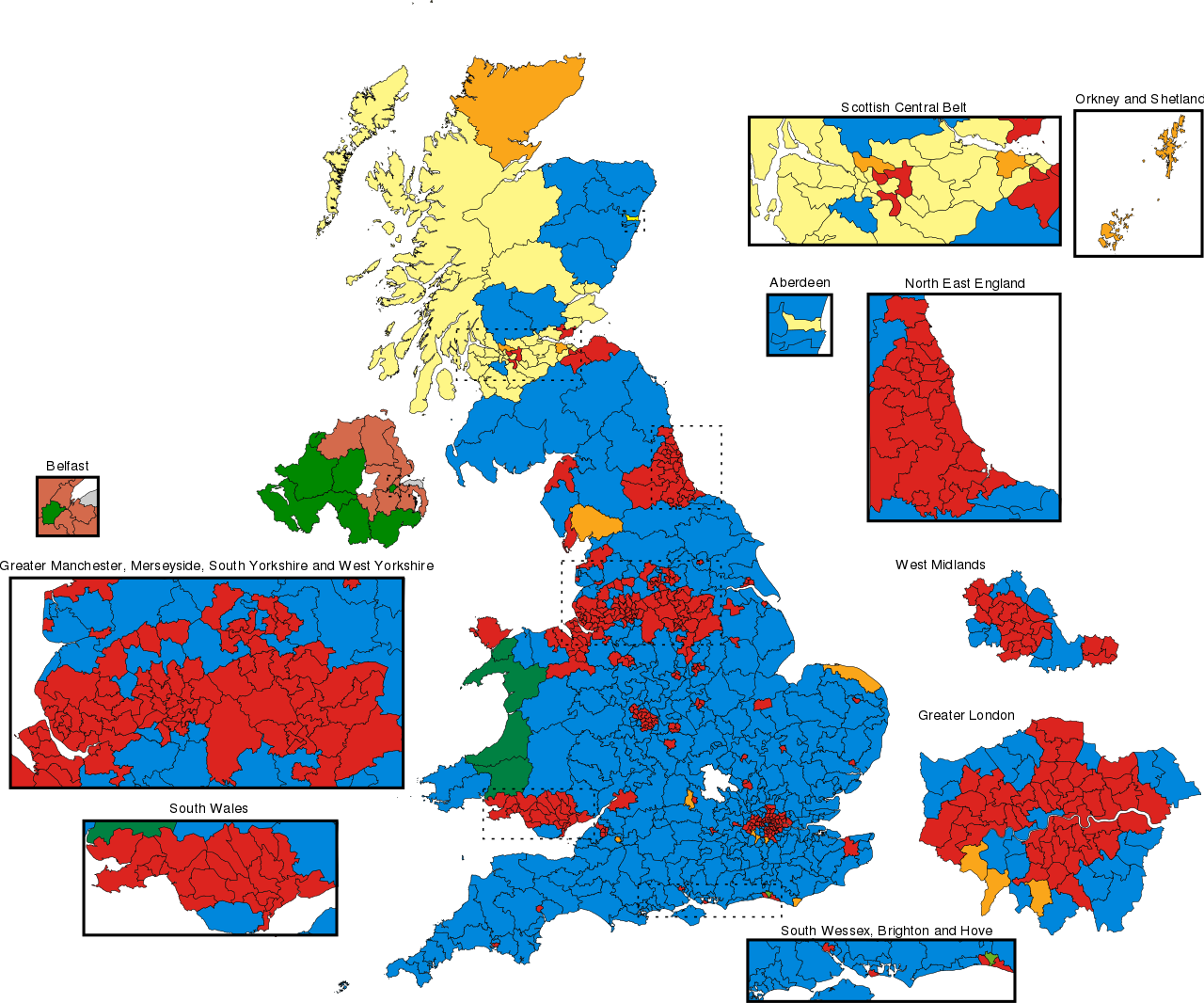 2017
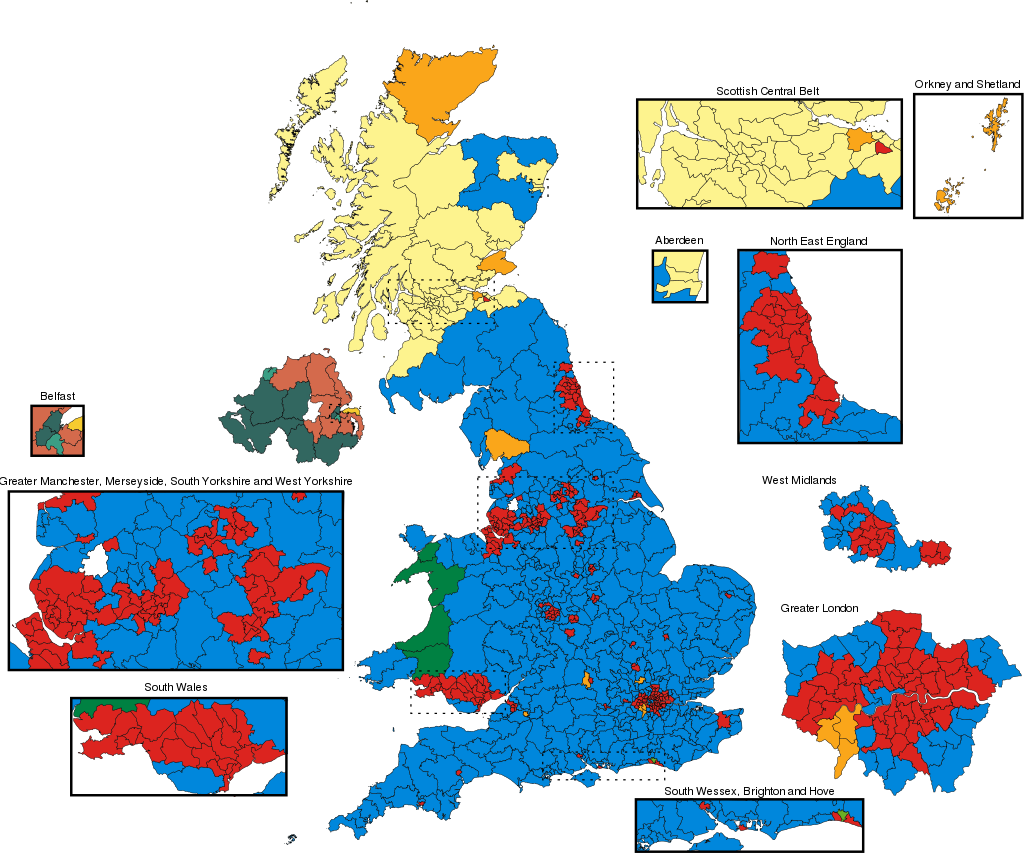 2019
USA
FPTP na mnoha různých úrovních, včetně voleb monokratických orgánů (guvernéři, starostové, prezident s dodatkem, že nejde o striktně přímou volbu)
Jasná převaha dvou stran volebního typu - republikáni / demokraté
Sněmovna reprezentantů
Kanada
Původně dualismus LP a (P)CP
Tradičně přítomnost lokálních stran - CCF, SCP, ND
80. léta nástup PQ (BQ)
90. léta nástup RP, krize PCP - predominance LP
2003 - spojení PCP a RP  CP
Zdaleka ne vždy má vítězná strana absolutní většinu
V současnosti krize LP, CP vítězí, ale teprve naposledy získala většinu 
Proměňující se regionalizace kanadské politiky
Kanada - volby do Sněmovny
Kanada 2015
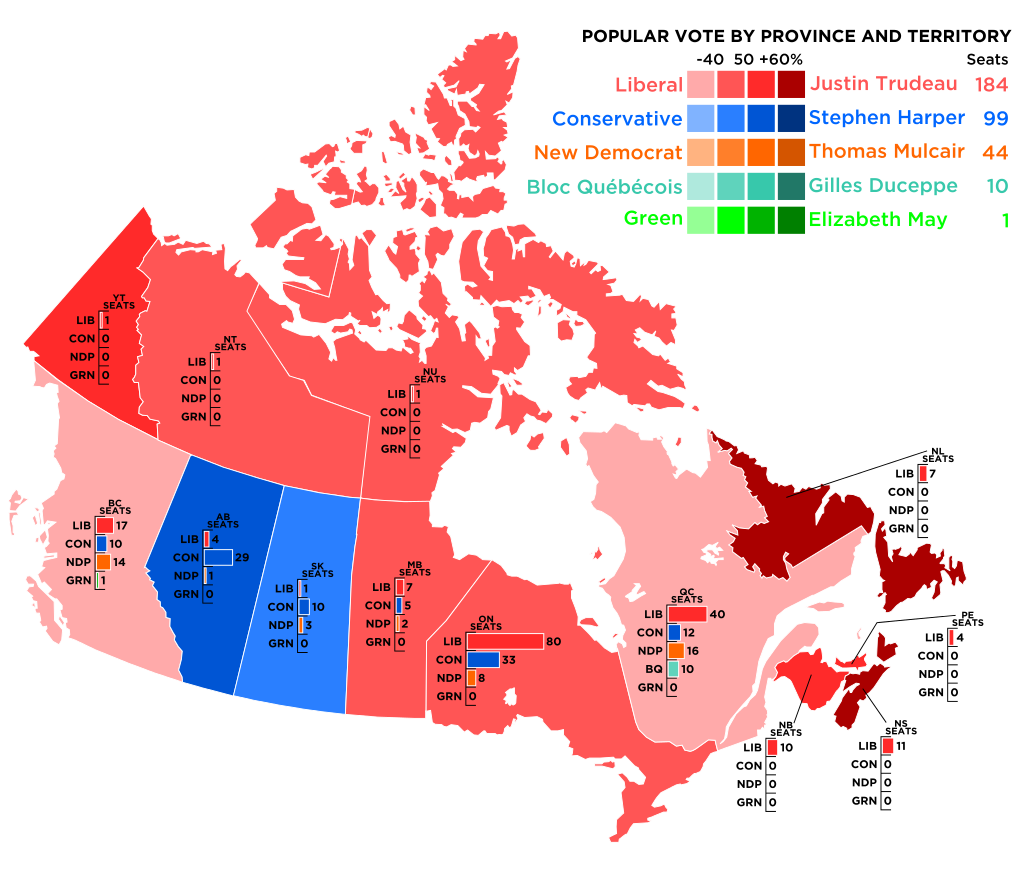 Kanada 2019
Francie
577 jednomandátových volebních obvodů
V I. kole zvolen ten, kdo získá více než 50% hlasů
Do II.kola postupují kandidáti, kteří v I. kole získají aspoň 12,5% hlasů všech oprávněných voličů – k volbě postačuje prostá většina
Velmi disproporční (možná vůbec nejvíce) účinky
Duverger: „dvojpólová čtverylka“ (quadrille bipolaire)
Levice: socialisté + komunisté
		versus
Pravice: gaullisté (RPR) + negaullistická pravice (UDF)

Výměna podpory před II., resp. v některých případech už I. kolem
Změny
90. léta
zmnožení aktérů na levici i pravici: FN, environmentalisté, trockisté, euroskeptické strany levice i pravice
souvisí s experimentem s poměrným systémem z roku 1986 a volebními systémy užívanými v regionálních, lokálních a evropských volbách
souvisí ovšem i se samotným volebním systémem - nápomoc množení stran postavených na silných osobnostech
Po roce 2000
pokus o sjednocení pravice - UMP, složitá situace UDF (MoDem) a jeho další štěpení - pokus o pozici 3. v pořadí
Socialisté hledají jiného partnera na levici - PCF vystřídána PRG a EELV
____________________
Nový trend - FN a její pokoření dvoukolového prokletí
Volby v roce 2007
Dominance UMP na pravici a PS na levici
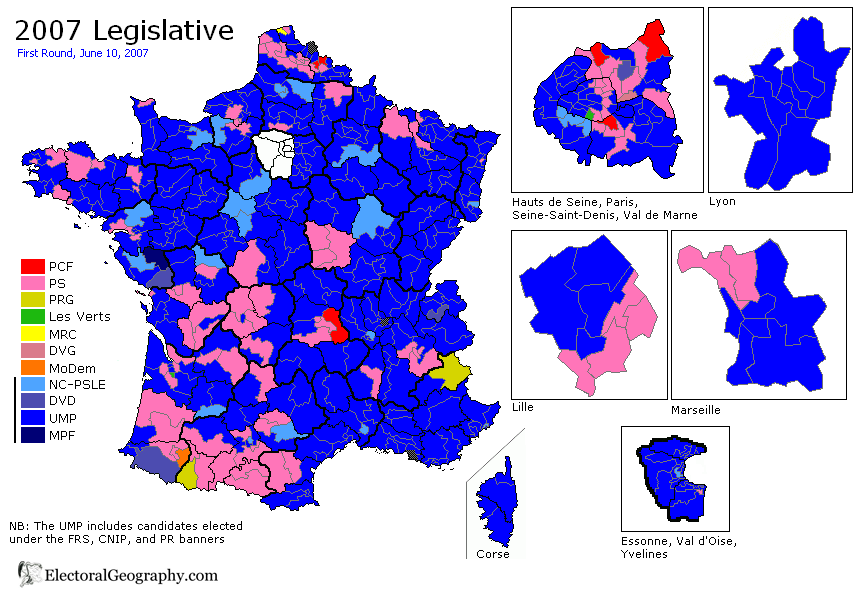 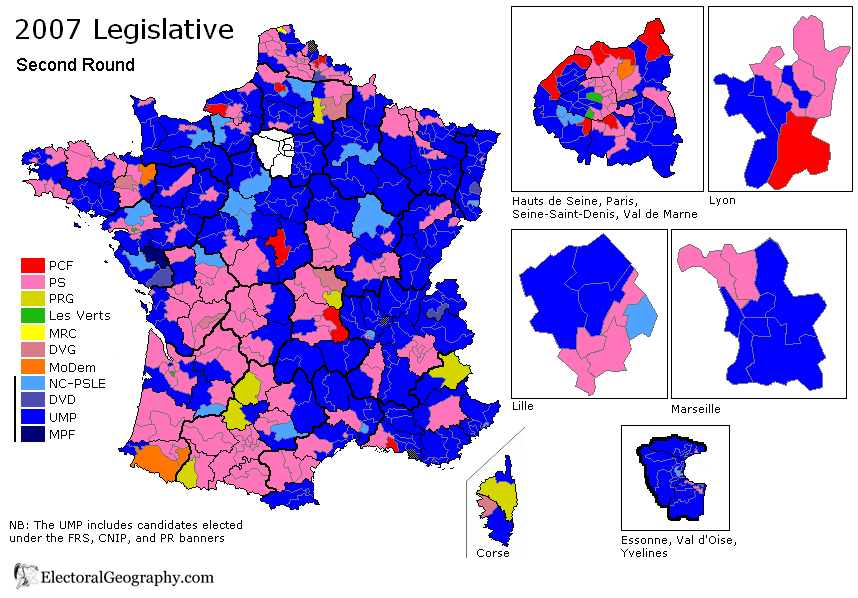 Volby v roce 2012
Dominance UMP na pravici a PS na levici
Velmi semknuté bloky a vyrovnané síly - ve druhém kole získala levice 50 % a pravice 44 % hlasů (na ostatní zbyly paběrky v podobě necelých 6 %)
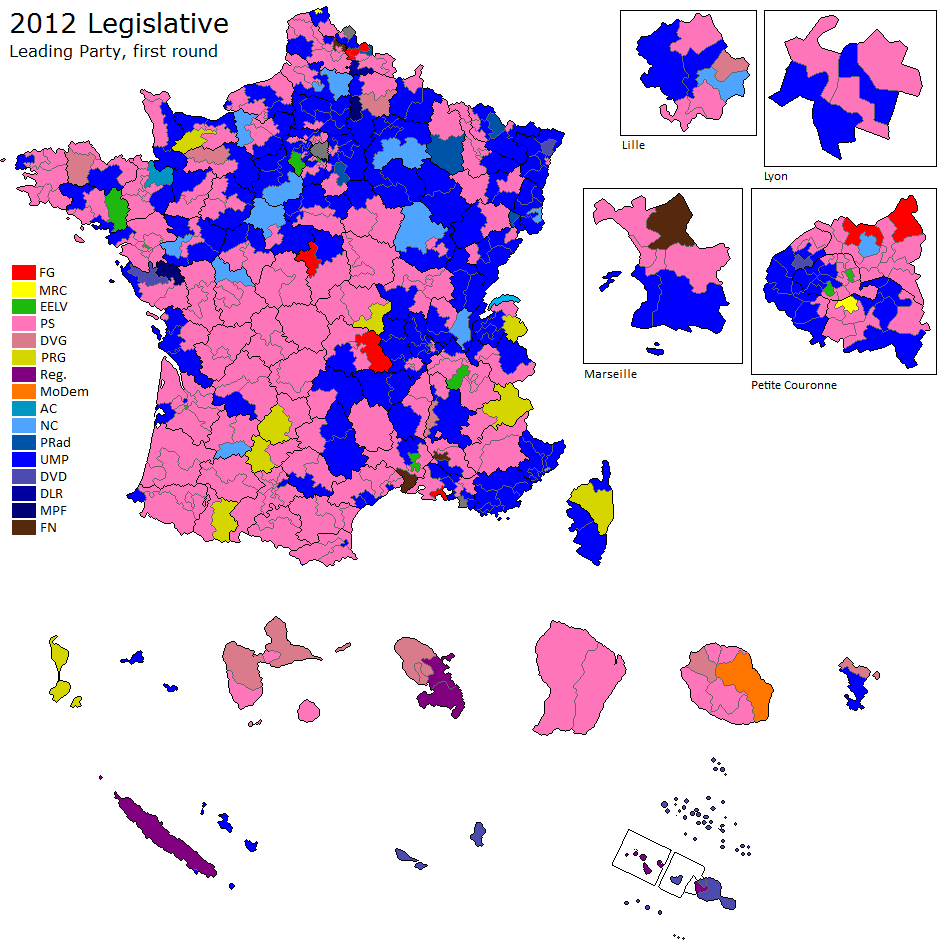 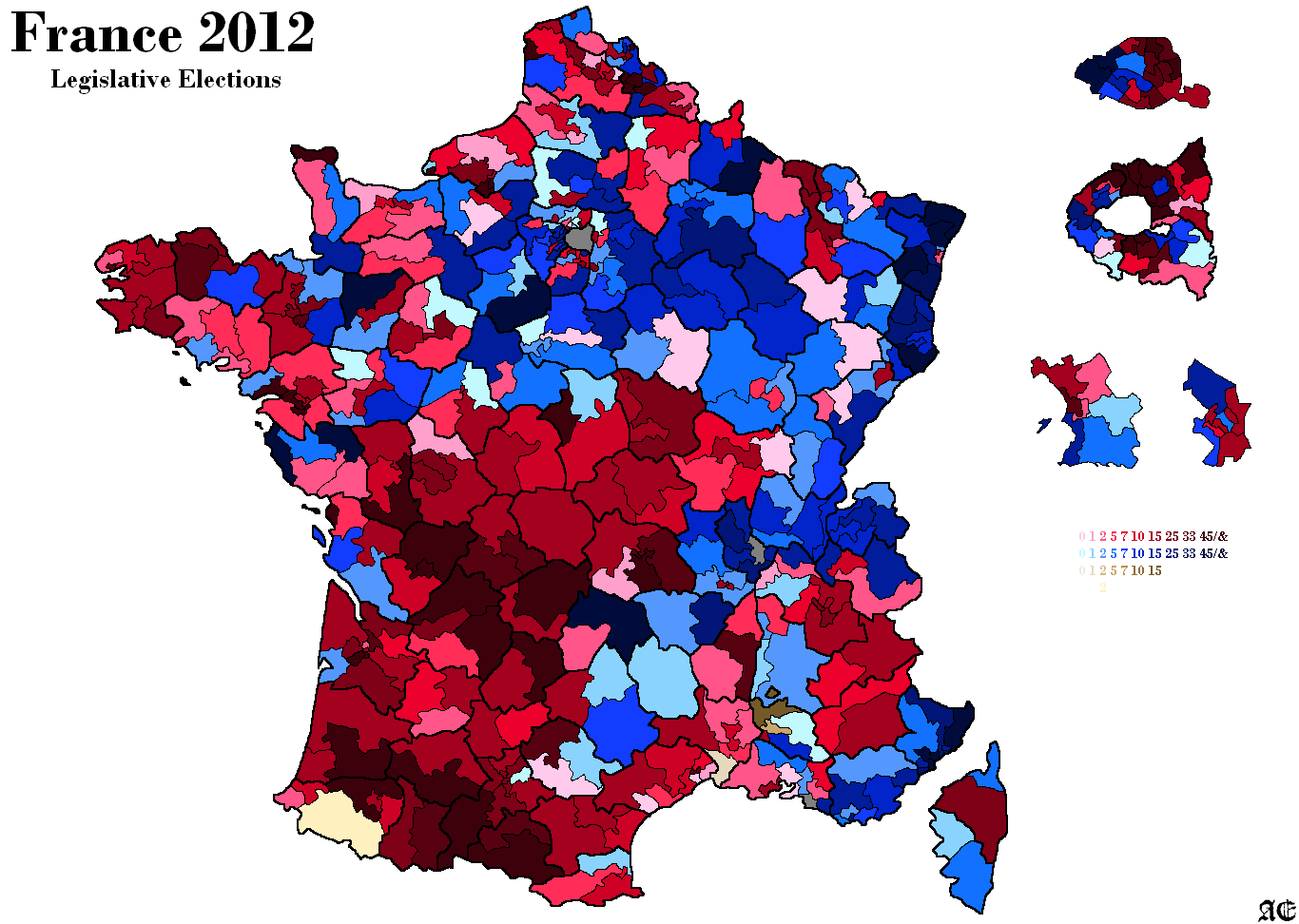 Francie 2017
2017/1.
2017/2.
Australský AV v praxi
Až do I. světové války soupeření labouristů a pravice, pak agrární krize ohrožující pravici > změna z FPTP na AV
Zavedení AV – nástup farmářské strany, stojící mezi Lab a Nat, schopné získávat druhé preference od obou 
Postupem času došlo k vytvoření tripartismu s bipolárním mechanismem – Lab versus Lib/Nat (dnes rozšířené o regionální uskupení)
Austrálie 2019
Prezidentské volební systémy
přímé / nepřímé
Přímé
Jednokolové
FPTP - Mexiko, Island, Bosna a Hercegovina
AV - Irsko, Republika Srbská v BiH
SV – Šrí Lanka
Dvoukolové – celkem skoro 90 zemí
Uzavřené 2. kolo - Francie, Brazílie, Finsko, Rakousko, Česko, Slovensko…
Prezidentské volební systémy
systémy poměrného zastoupení v Praxi
Systémy poměrného zastoupení
Velká variabilita:
Velikost volebního obvodu 
Volební formule (přepočítavácí metody)
Počet skrutinií
Volební klauzule
Prémie
Charakter kandidátky (míra personalizace)
důsledkem je nestejně silná reprezentativita a proporcionalita – SPZ může mít proporční i většinový efekt!!!
Velikost volebních obvodů
Nejdůležitější proměnná volebních systémů - „district magnitude“ (M)
Označuje počet mandátů, které se rozdělují ve volebním obvodu
3 kategorie volebních obvodů
Malé (2-4)
Střední (5-9)
Velké (10 a více)
Čím menší volební obvody, tím větší disproporcionalita (rozdíl mezi podílem hlasů a podílem mandátů)
Efekt „zrcadlení“ (podíl hlasů = podíl mandátů) nastává s obvody s 20 a více mandáty
[Speaker Notes: Šedo, Jakub; Chytilek, Roman; Čaloud, Dalibor; Lebeda, Tomáš. 2009. Volební systémy. Praha: Portál, s. 185.]
Volební formule
Nutná souvislost každého systému poměrného zastoupení (viz rozhodnutí ÚS, díky kterému nyní není možné uskutečnit volby!)
Matematické metody, které slouží k převodu hlasů na mandáty
2 hlavní skupiny:
volební kvóty 
volební dělitelé
[Speaker Notes: Šedo, Jakub; Chytilek, Roman; Čaloud, Dalibor; Lebeda, Tomáš. 2009. Volební systémy. Praha: Portál, s. 185.]
Volební kvóty
V češtině též „volební číslo“
V zahraničí – metody nejvyšších zbytků (largest remainder)
2 veličiny
S – celkový počet křesel (seats)
V – celkový počet hlasů (votes)
Obvykle nedokáží rozdělit všechny mandáty a jsou proto doplňovány:
na úrovni obvodu – např. metodou nejvyššího zbytku nebo nejvyššího průměru
na úrovni státní - více skrutinií a další matematické metody
[Speaker Notes: Šedo, Jakub; Chytilek, Roman; Čaloud, Dalibor; Lebeda, Tomáš. 2009. Volební systémy. Praha: Portál, s. 190.]
Kvóty
Q = V / S  
 

V = celkový počet platných hlasů v konkrétním volebním obvodu 
S = počet mandátů v konkrétním volebním obvodu
Volební kvóty
Hareova kvóta - Q = V / S 
Hagenbach-Bischoffova kvóta - Q = V / (S + 1)
Imperialiho kvóta - Q = V / (S + 2)
posílená Imperialiho kvóta - Q = V / (S + 3)
Hare-Niemeyerova metoda Ss = (Vv x S) / V
Nepočítá ale mandátové číslo, nýbrž přímo počet mandátů, které kandidující strana získá (Ss). Počet hlasů, které strana obdržela ve volbách (Vv), se vynásobí celkovým počtem přidělovaných mandátů a takto získané číslo se vydělí celkovým počtem odevzdaných hlasů.
[Speaker Notes: Šedo, Jakub; Chytilek, Roman; Čaloud, Dalibor; Lebeda, Tomáš. 2009. Volební systémy. Praha: Portál, s. 190.]
Hagenbach-Bischoffova kvóta - příklad 1
Počet mandátů: 6
Počet kandidujících stran: 5
Q = V / (S + 1)
Q = 1000 / 7
Q = 143
Hagenbach-Bischoffova kvóta - příklad 2
Počet mandátů: 9
Počet kandidujících stran: 6
Q = V / (S + 1)
Q = 1000 / 10
Q =
Imperialiho kvóta - příklad 1
Počet mandátů: 6
Počet kandidujících stran: 5
Q = V / (S + 2)
Q = 1000 / 8
Q = 125
Imperialiho kvóta - příklad 2
Počet mandátů: 9
Počet kandidujících stran: 6
Q = V / (S + 1)
Q = 1000 / 11
Q =
Volební dělitelé
Metody, které dělí počet hlasů, které strana získala číselnou řadou
Nejvyšší dosažené podíly získávají mandáty
Při použití jsou vždy rozděleny všechny mandáty v prvním skrutiniu na úrovni daného volebního obvodu
Volební dělitelé
D‘Hondtův dělitel
užívá dělení číselnou od 1; v systému poměrného zastoupení nejpoužívanější; mírně zvýhodňuje silné strany
Imperialiho dělitel
stejný postup jako i D´Hondtova, jen se vynechává dělení číslem 1; výrazně posiluje velké strany
Saint-Lagüeho dělitel
užívá dělení číselnou řadou lichých čísel, tedy 1, 3, 5…;posiluje slabší strany
Vyrovnávací Saint-Lagüeho dělitel
užívá dělení číselnou řadou lichých čísel, ale nezačíná 1, nýbrž odmocninou ze dvou; má smíšený efekt
Dánský dělitel
užívá dělení číselnou řadou  1, 4, 7, 10…; užívá se jen k alokaci kompenzačních mandátů
D‘Hondtův dělitel - příklad 1
Počet mandátů: 6
Počet kandidujících stran: 5
D‘Hondtův dělitel - příklad 2
Počet mandátů: 9
Počet kandidujících stran: 6
Uzavírací klauzule
také „volební práh“, „umělý volební práh“ nebo „volební klauzule“
zákonem stanovené procento hlasů, které musí strany překročit, aby jim přiděleny mandáty
cílem je snížení stranické fragmentace
Nejčastěji 5% (ČR, Slovensko, Německo, Estonsko, Polsko, Chorvatsko, Lotyšsko…), ale i  8% Lichtenštejsko, 10% Turecko, 17% Řecko (1974-1981), 2% Izrael, Dánsko, 3% Španělsko, Řecko …
_____________
Kromě umělého volebního prahu existuje i přirozený volební práh – udává skutečnou procentuální hranici k zisku poslaneckého mandátu - vzniká v důsledku působení různých faktorů volebního inženýrství
[Speaker Notes: Šedo, Jakub; Chytilek, Roman; Čaloud, Dalibor; Lebeda, Tomáš. 2009. Volební systémy. Praha: Portál, s. 200-201.]
Charakter kandidátních listin
Kritérium: do jaké míry může volič do kandidátní listiny zasahovat
3 typy kandidátních listin
Přísně vázané kandidátní listiny
Vázané kandidátní listiny
Volné kandidátní listiny
[Speaker Notes: Šedo, Jakub; Chytilek, Roman; Čaloud, Dalibor; Lebeda, Tomáš. 2009. Volební systémy. Praha: Portál, s. 209-10.]
Nizozemsko
Segmentovaná země 
Jeden z nejvíce proporčních systémů vůbec
Jeden volební obvod (M = 150)
Hareova kvóta + metoda nejvyšších průměrů (jen pro hlasy nerozdělené při prvním výpočtu; druhého výpočtu se zúčastňují pouze strany, které získaly aspoň 1 mandát)
Klauzule ve výši - 0,67%
Nizozemsko - rozdělení mandátů (1977-2006)
Nizozemsko - volby 2006
Porovnání podílu hlasů a mandátů 2006
Nizozemsko - volby 2017
Porovnání podílu hlasů a 
mandátů 2017
Španělsko
nejtypičtější případ tzv. majorizovaného PR 
vyšší míra disproporcionality než u relativního většinového systému v USA !
350 poslanců
50 volebních obvodů (provincie) - velké rozdíly ve velikosti 2 - 34 (velké ale jen Barcelona a Madrid - oba přes 30, zbylé 4-8 mandátů) / + 2 jednomandátové v.o. (Ceuta, Melilla)
D´Hondtův dělitel
3 % klauzule na úrovni provincie
Španělsko - volby do Sněmovny (v % hlasů)
Sněmovna mandáty (v %)
Španělsko - volby do Sněmovny 2011
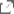 Španělsko - volby do Sněmovny 2015
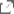 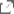 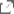 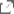 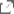 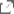 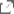 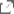 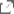 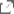 Španělsko – volby 2019
Irsko - jednojmenné přenosné hlasování
166 poslanců voleno ve 41 v.o. po 3-5 mandátech
Strany kandidují buď jednoho nebo více kandidátů - dle své odvahy
Kandidát je zvolen, když naplní tzv. Droopovu kvótu: 
	Q = H/(M + 1) + 1
Volební lístek se jmény kandidátů všech stran – volič sestavuje pořadí podle svých preferencí, a to zapsáním číslice od 1 do x
Tolik skrutinií, aby byla obsazena všechna křesla – metody shora (přerozdělování dalších hlasů kandidáta, který už byl zvolen) a zdola (pokud nejsou ještě naplněna místa, nastupuje v podstatě australský systém)
Hlasy jednoho voliče se tak dají používat několikrát, aniž by musel jít znovu k volbám
Irsko - dolní komora - volby 2011
smíšené volební systémy
Smíšené volební systémy
Kombinace proporčních a většinových systémů pro volby do jediné komory 
Každý ze systémů musí být zastoupen aspoň v 5 % mandátů
Moderní trend při volebních reformách
Typologie smíšených systémů
Podle vstupů - otázka vzájemného nastavení jednotlivých složek
Závislá kombinace
Nezávislá kombinace
Supersmíšený 
Podle výstupů - více odráží konkrétní volební výsledky
Většinové smíšené systémy
Poměrné smíšené systémy
Speciální kategorie - Itálie a Maďarsko
Typologie na vstupu - vztah mezi složkami
Závislá kombinace
Korekce /kompenzace/ (Itálie, Nový Zéland, Skotsko)
Podmíněný systém (Itálie od roku 2006)
Nezávislá kombinace
Koexistence (Senát ve Francii)
Navrstvení (Litva, Andorra, Arménie, Gruzie, Japonsko, J. Korea, Monako)
Fúze (Francie - zastupitelstva nad 3.500 obyvatel)
Supersmíšený
Kombinuje prvky závislé i nezávislé kombinace (Maďarsko)
Příklad navrstvení - Litva
Disproporční účinky + nestabilita

2 složky, 2 hlasy

141 mandátů
71 v jednomandátových v.o. - absolutní většinový systém: v 1. kole buď absolutní většina nebo aspoň 1/5 všech voličů v případě, že volební účast není aspoň 40 %; jinak 2 nejúspěšnější z 1. kola do 2.
70 PR, 1 volební obvod, 5/7 %, Hare + metoda nejvyššího zbytku, 5 preferenčních hlasů
Litva - volby 2012
Litva 2012
Příklad korekce - Itálie (1994-2001)
Většinový smíšený systém s částečnou kompenzací
2 úrovně, 2 hlasy
630 poslanců
475 poslanců voleny v jednomandátových obvodech FPTP
155 voleno proporčně v 26 volebních obvodech (2-11 mandátů), 4% klauzule, Hareova kvóta + nejvyšší zbytek 
	Výpočet: na úrovni v.o. tzv. efektivní hlasy - součet hlasů odevzdaných pro listinu oproštěný od hlasů pro úspěšné kandidáty ve většinové části navýšený o jeden (hlasy 2. v pořadí + 1)
Příklad podmíněného systému - Itálie od r. 2006 (Sněmovna)
Poměrný základ + umělý bonus pro vítěznou formaci
617 poslanců voleno v 26 vícemandátových volebních obvodech (Hareova kvóta + metoda nejvyšších zbytků)
Komplex klauzulí
Samostatná kandidatura nebo v rámci koalice s méně než 10 % - 4 %
V rámci aliance s více než 10 % - aspoň jedna strana s 2 %
Strany menšin na úrovni obvodu min. 20 %
Mandáty jsou rozděleny stranám, které  v rámci aliance získaly aspoň 2 % hlasů (neplatí pro první stranu, jež obdrží méně než 2 %)
Prémie pro vítěze - 340 mandátů v případě, že již nemá více na základě přepočtu
13 poslanců voleno separátně - Valle d´Aosta, voliči žijící v zahraničí - Hare + met. nejvyšších zb.

Klasifikace je sporná:  poměrný systém s většinovou prémií versus podmíněný smíšený systém
Itálie - příklad
Volby 2012 - Poslanecká sněmovna
Německo - sporný klasifikační případ
Personalizovaný systém poměrného zastoupení (mixed member proportional system)
Celkem 598 křesel
Každý volič má 2 hlasy
1.hlas pro volby v jednomandátových volebních obvodech
systém relativní většiny
299 jednomandátových obvodů
2.hlas pro stranické kandidátky
Druhý hlas je rozhodující – určuje celkový poměr mandátů
Novinka od roku 2013
Německo - volby v roce 2009
Německo 2013
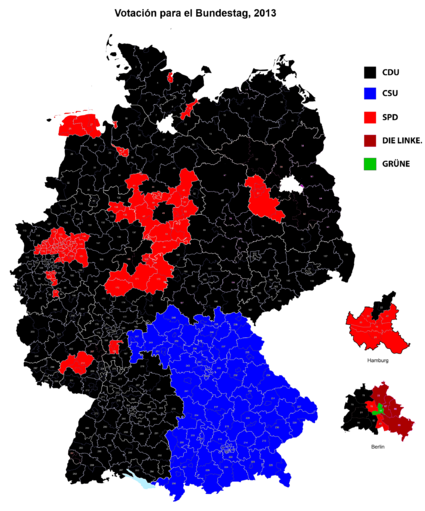 Volby ve volebních obvodech
Německo - volby v roce 2013
Vztah volebního a stranického systému a jejich vliv na vládnutí - shrnutí
Vztah volebního a stranického systému
Odborníci se shodnou na tom, že účinky volebního systému na stranický systém existují, neshodnou se však na intenzitě
Duvergerův mechanický a psychologický efekt
Sartoriho pohled na strukturovanost stranického systému a sílu volebního systému
strukturovaný stranický systém znamená, že voliči volí strany, ne osobnosti
zásadní je i role voličského rozptylu versus voličských bašt (především FPTP)
klíčové je nastavení proměnných, které ovlivňují proporčnost volebního systému
Otázka personalizace voleb pro fungování stranického systému
Stranický systém a vládnutí
spor reprezentativity a efektivity vládnutí
koaliční chování – koaliční a „vyděračský“ potenciál
„přímá volba“ premiéra versus nejistota, kdo získá post ministerského předsedy
postavení premiéra (a hlavy státu) dle ústavy a dle síly v rámci strany, resp. vládní koalice
institucionální nastavení
opozice a alternace u moci
Okruhy ke zkoušce
Politické strany – jejich vymezení, typy a funkce, vznik a vývoj politických stran. 
Koncept konfliktních linií (příklady zemí, linií a stran). Nové typy politických strana a diskuse o nich. 
Stranické systémy – jejich definice, skladebné prvky a hlavní vysvětlující proměnné. 
Stranické systémy bez svobodné soutěže a se svobodnou soutěží. 
Sartori a stranické systémy. Formát a mechanismus, relevantní strany. Kritika Sartoriho pojetí.
Většinové volební systémy, jejich dělení a účinky (příklady).
Poměrné volební systémy, jejich hlavní proměnné a účinky (příklady).
Smíšené volební systémy a volební inženýrství (příklady).